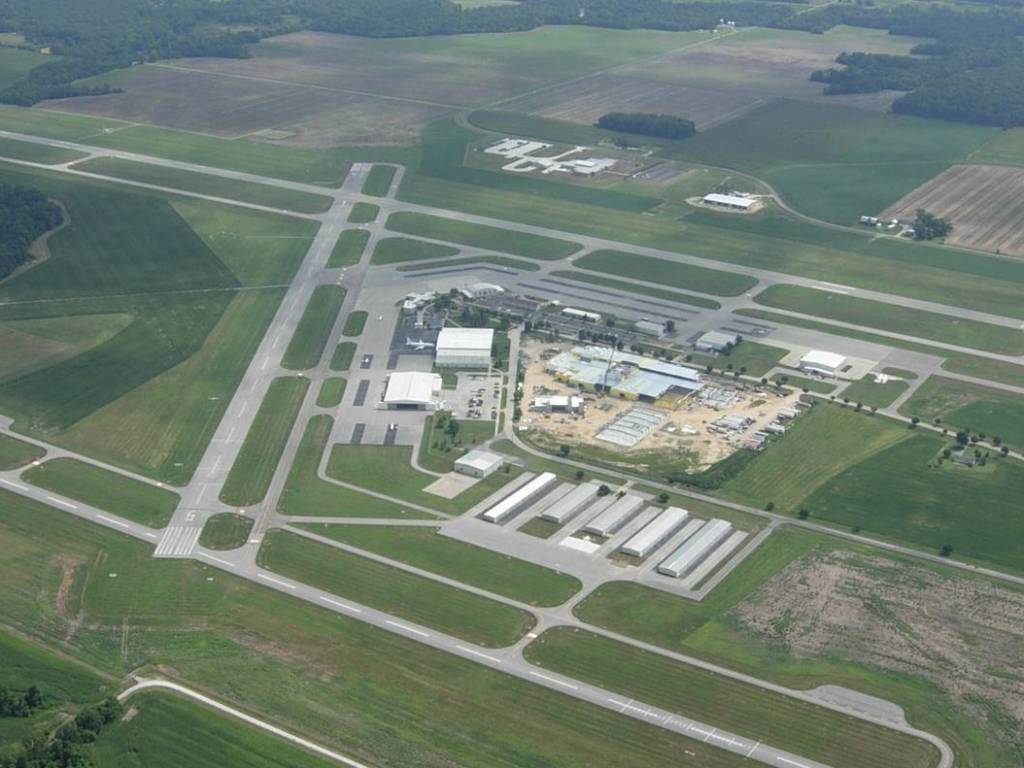 Replace photo with an aerial view of the airport
Through-the-fenceoperations
Name of the Airport
Date
[Speaker Notes: Introductory Notes

This presentation provides talking points for discussion with airport policymakers, TTF entities, and/or stakeholders about the background on TTF operations, the current situation (airport and TTF operation) at the airport, assessment of TTF operations, and recommendations on TTF operations.  This presentation is designed to be modified for the audience, the current situation, and the recommendations.  Slides can be changed, added, or deleted (as needed).

The presentation audiences consists of:

Policymakers = individuals that have oversight and policy making authority over the operation and management of the airport.

TTF entities = individuals/companies that have property adjacent to the airport that have or are seeking ground access by an aircraft across the airport’s property boundary to the airport’s airside infrastructure and permission to engage in associated activities from property adjacent to the airport.

Stakeholders =  individuals that have an interest in the airport (overall) or the existing, proposed, or future TTF operation (more specifically).

While all slides can be presented to policymakers, some slides may not need to be presented to stakeholders – as identified in the notes section of the slide.

Notes for Cover Slide

Insert an aerial view of the airport, the date of the presentation, and the name of the airport.  

After customizing the base presentation for policymakers, save the file by identifying the name of the audience, the version of the file, and the date of the file in the file name (e.g., Policymakers-Version 1-022814).

Then, modify the policymaker presentation for stakeholders and save the file by identifying the name of the audience, the version of the file, and the date of the file in the file name (e.g., Stakeholders-Version 1-022814).]
Agenda
2
Background on TTF Operations
What are Through-The-Fence (TTF) Operations?
Airport Sponsor Obligations
Legal Principles
Planning, Management, and Compliance Tools
Current Situation
Airport
TTF Operation(s)
Assessment of TTF Operations
Recommendations
Structure of TTF operation(s)
Management of TTF operation(s)
[Speaker Notes: Modify this agenda to ensure that it is relevant and appropriate for the airport, the TTF operation(s), and the presentation audience (policymakers, TTF entities, and/or stakeholders).]
Background on TTF Operations
3
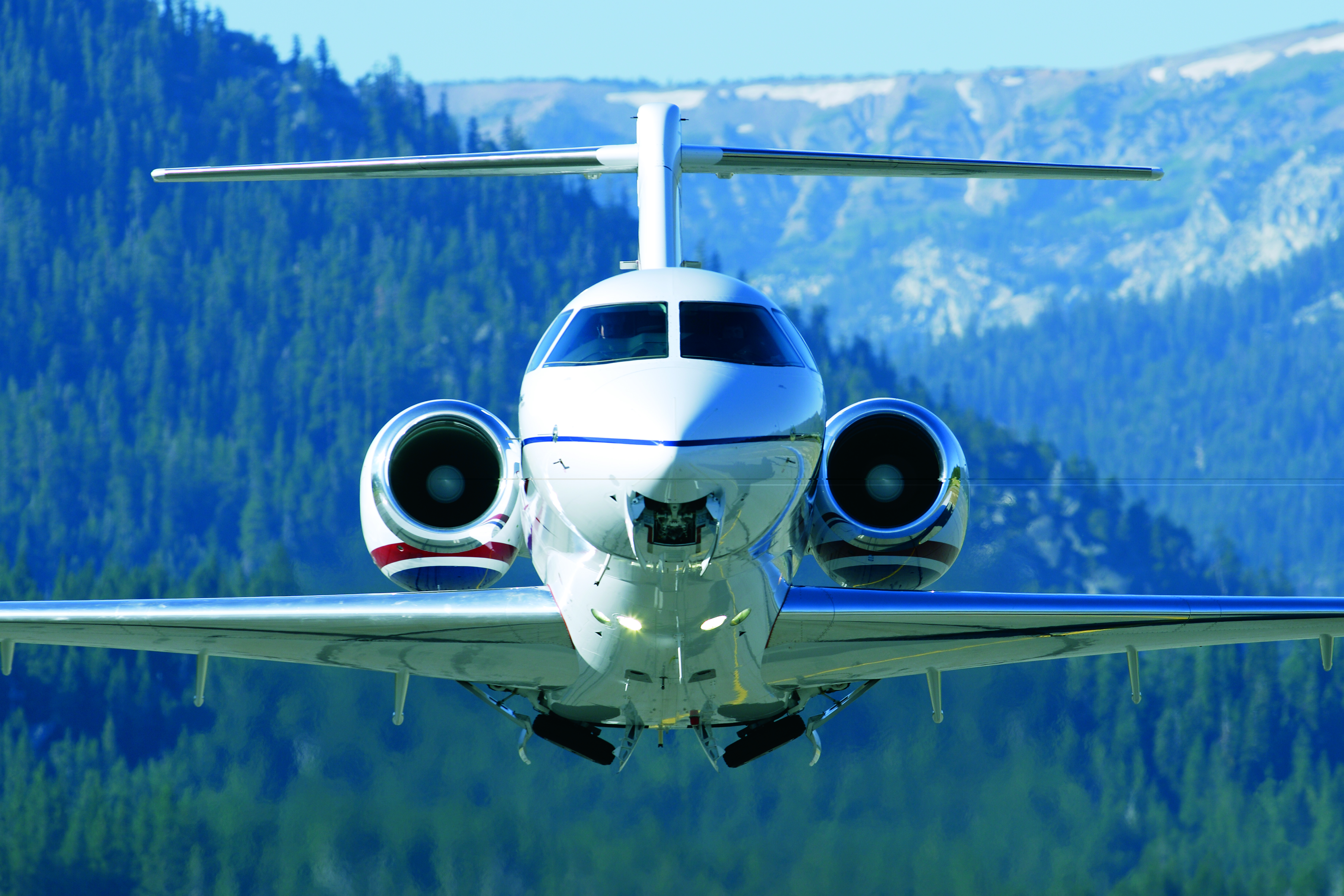 [Speaker Notes: Use this section to provide background on TTF operation(s).  In essence, the information conveyed in this section serves as the background for making decisions regarding the permitting, restricting, or prohibiting of TTF operations.]
What are Through-The-Fence Operations?
4
Through-The-Fence (TTF) operations occur when an airport sponsor grants an entity ground access by an aircraft across the airport’s property boundary to the airport’s airside infrastructure (e.g., runways and taxiways) and permission to engage in associated activities from property adjacent to the airport.
[Speaker Notes: For more background information on TTF operations, see Chapter 1 (in general) and Section 1.1 (specifically) of the Guidebook on TTF Operations.]
Types of TTF Activities
5
Residential TTF Activities
         	 Commercial Aeronautical TTF Activities
         	 Non-Commercial Aeronautical TTF Activities
        	 Non-Aeronautical TTF Activities
	 Governmental/Military TTF Activities
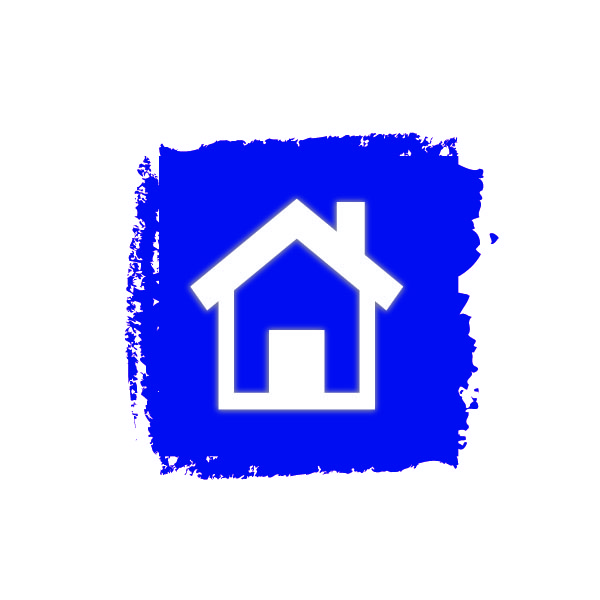 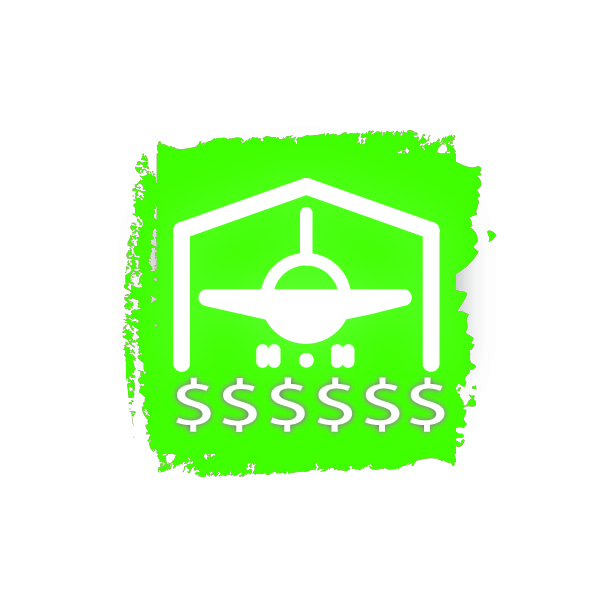 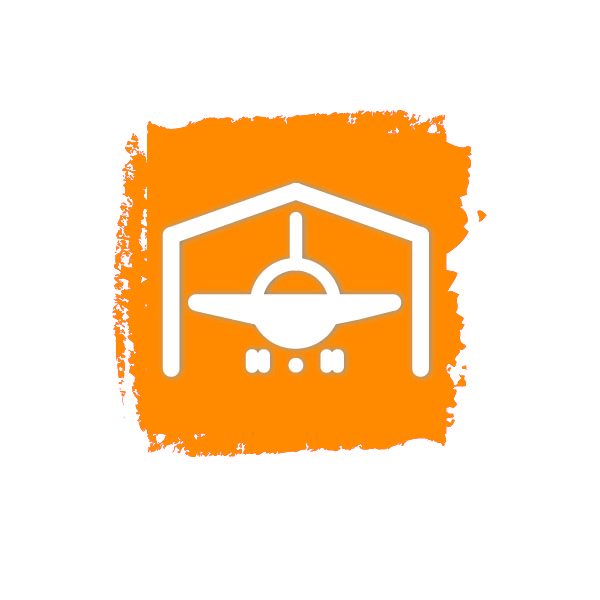 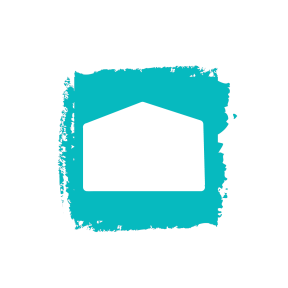 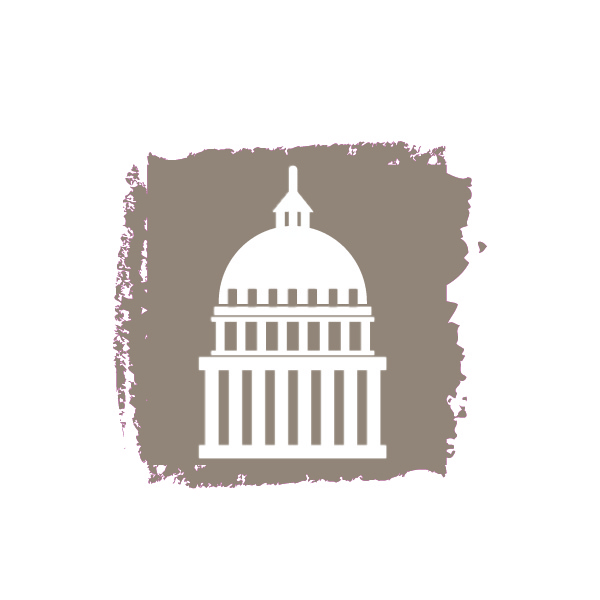 [Speaker Notes: For more background information on the types of TTF activities, see Chapter 1 (in general) and Section 1.6 (specifically) of the Guidebook on TTF Operations.

The presentation may be edited to focus solely on the types of TTF activities that are existing, proposed, and/or considered for the future.]
Residential TTF Activities
6
Residential TTF activities encompass TTF entities with single and multi-unit (user) residences (e.g., homes, duplexes, apartments, etc.) located on TTF property with an attached or detached hangar.  A hangar on TTF property that incorporates living quarters for permanent or long-term use is considered a residential TTF activity as well.
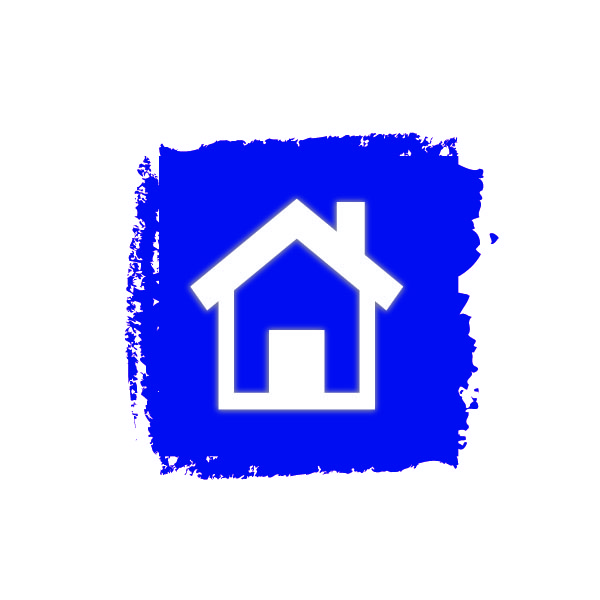 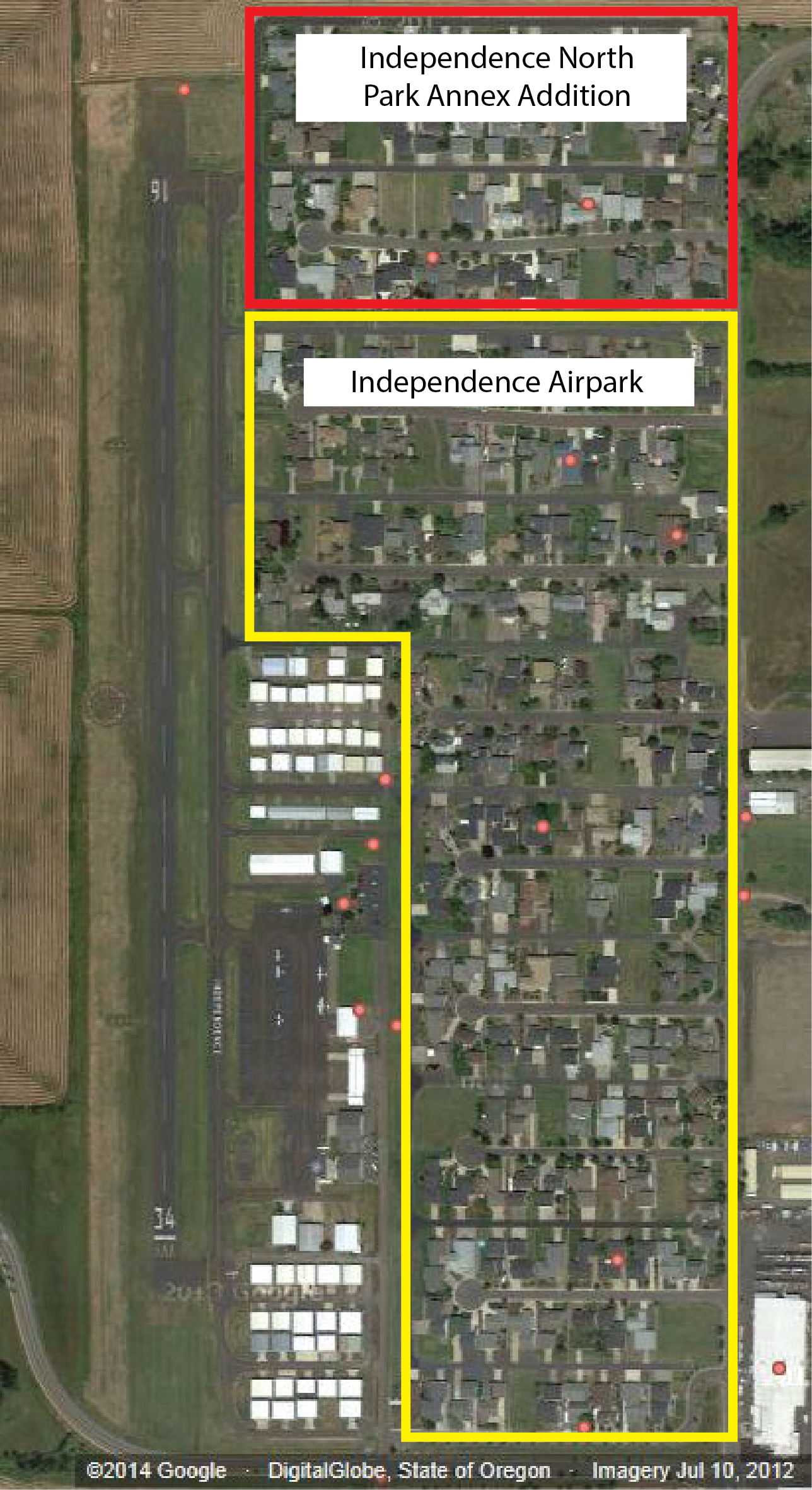 Independence Airport
Independence, Oregon
[Speaker Notes: For more background information on the types of TTF activities, see Chapter 1 (in general) and Section 1.6 (specifically) of the Guidebook on TTF Operations.

The presentation may be edited to focus solely on the types of TTF activities that are existing, proposed, and/or considered for the future.]
Commercial Aeronautical TTF Activities
7
Commercial aeronautical TTF activities include any commercial activity, located on TTF property, that involves, makes possible, or is required for the operation of an aircraft, or which contributes to, or is required for conducting aircraft operations – fixed  base operators (FBO) or specialized aviation service operators (SASO).
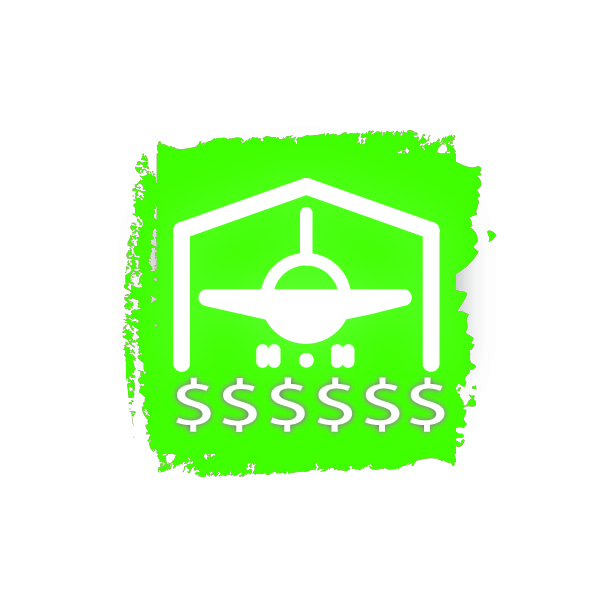 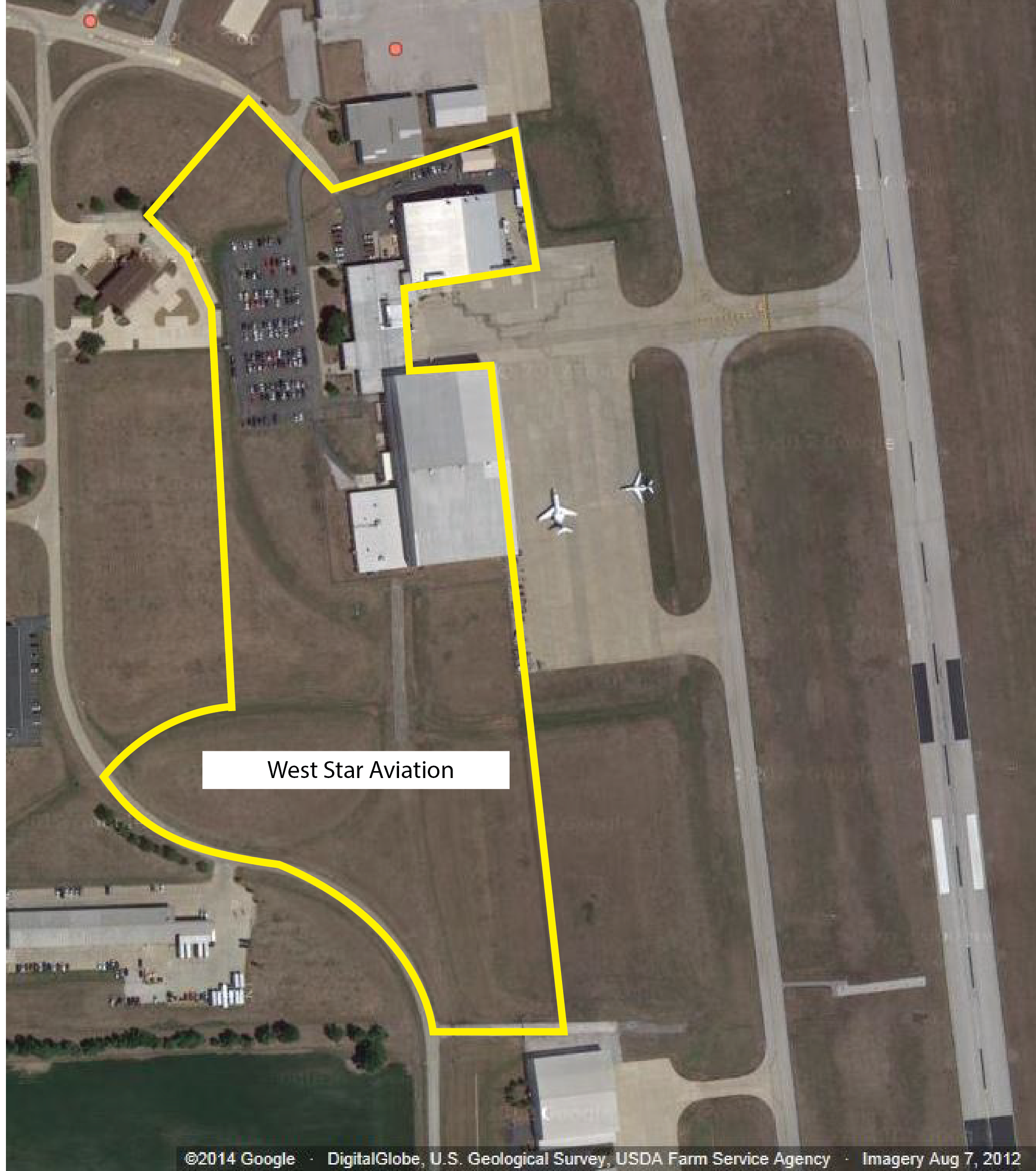 St. Louis Regional Airport
East Alton, Illinois
[Speaker Notes: For more background information on the types of TTF activities, see Chapter 1 (in general) and Section 1.6 (specifically) of the Guidebook on TTF Operations.

The presentation may be edited to focus solely on the types of TTF activities that are existing, proposed, and/or considered for the future.]
Non-Commercial Aeronautical TTF Activities
8
Non-commercial aeronautical TTF activities encompass TTF entities owning, leasing, or having the full and exclusive control of aircraft -- for non-commercial purposes -- located on and operated from TTF property.
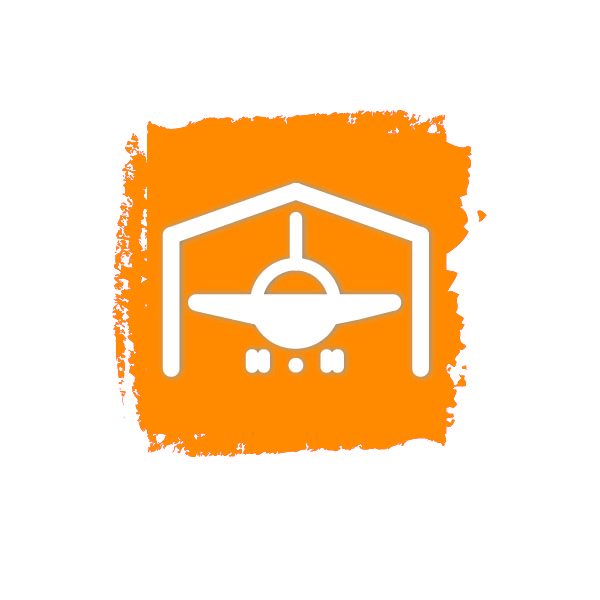 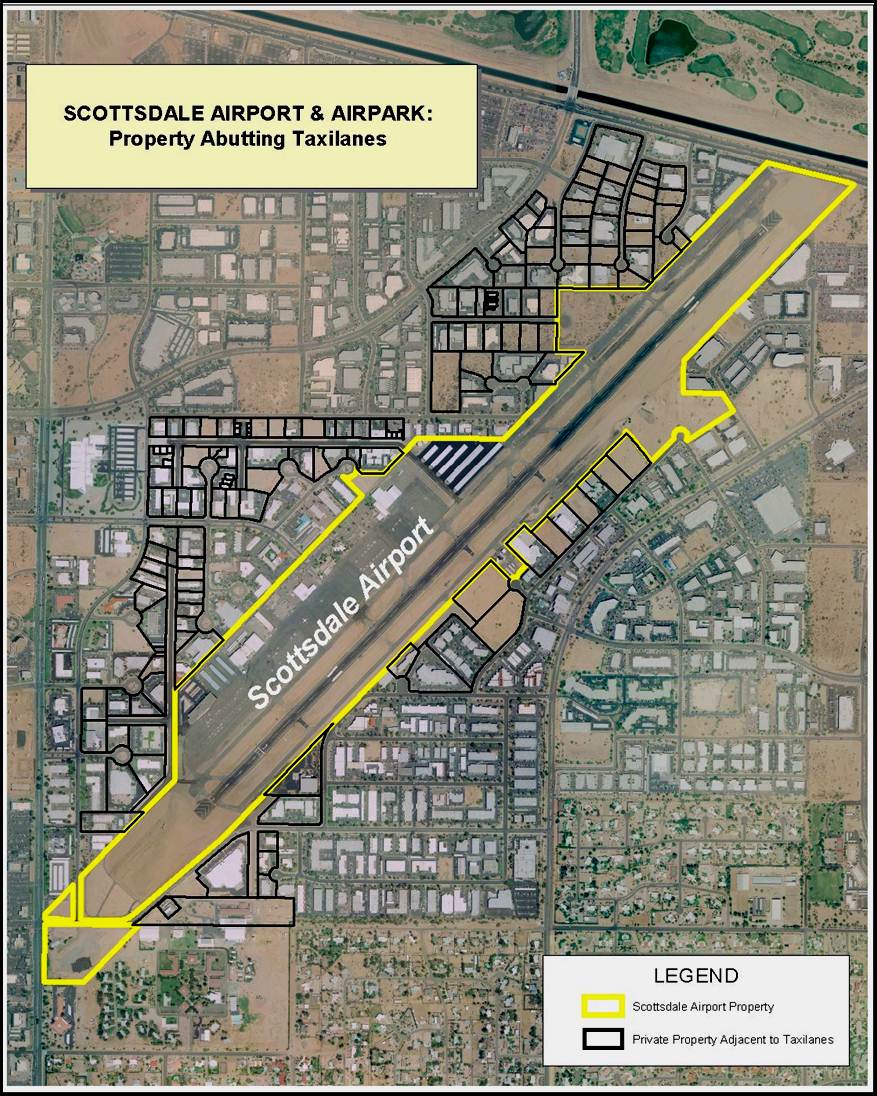 Scottsdale Airport
Scottsdale, Arizona
[Speaker Notes: For more background information on the types of TTF activities, see Chapter 1 (in general) and Section 1.6 (specifically) of the Guidebook on TTF Operations.

The presentation may be edited to focus solely on the types of TTF activities that are existing, proposed, and/or considered for the future.]
Non-Aeronautical TTF Activities
9
Non-aeronautical TTF activities encompass activities that do not involve, make possible, or are not required for the operation of aircraft or do not contribute to or are not required for the safety of aircraft operations.  Non-aeronautical activities include the manufacturing of aircraft, parts, and accessories; ground based aviation training; and non-flying aircraft museums.
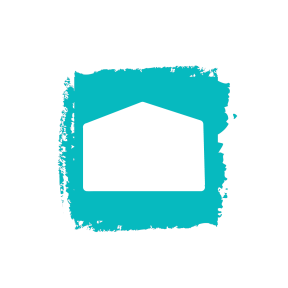 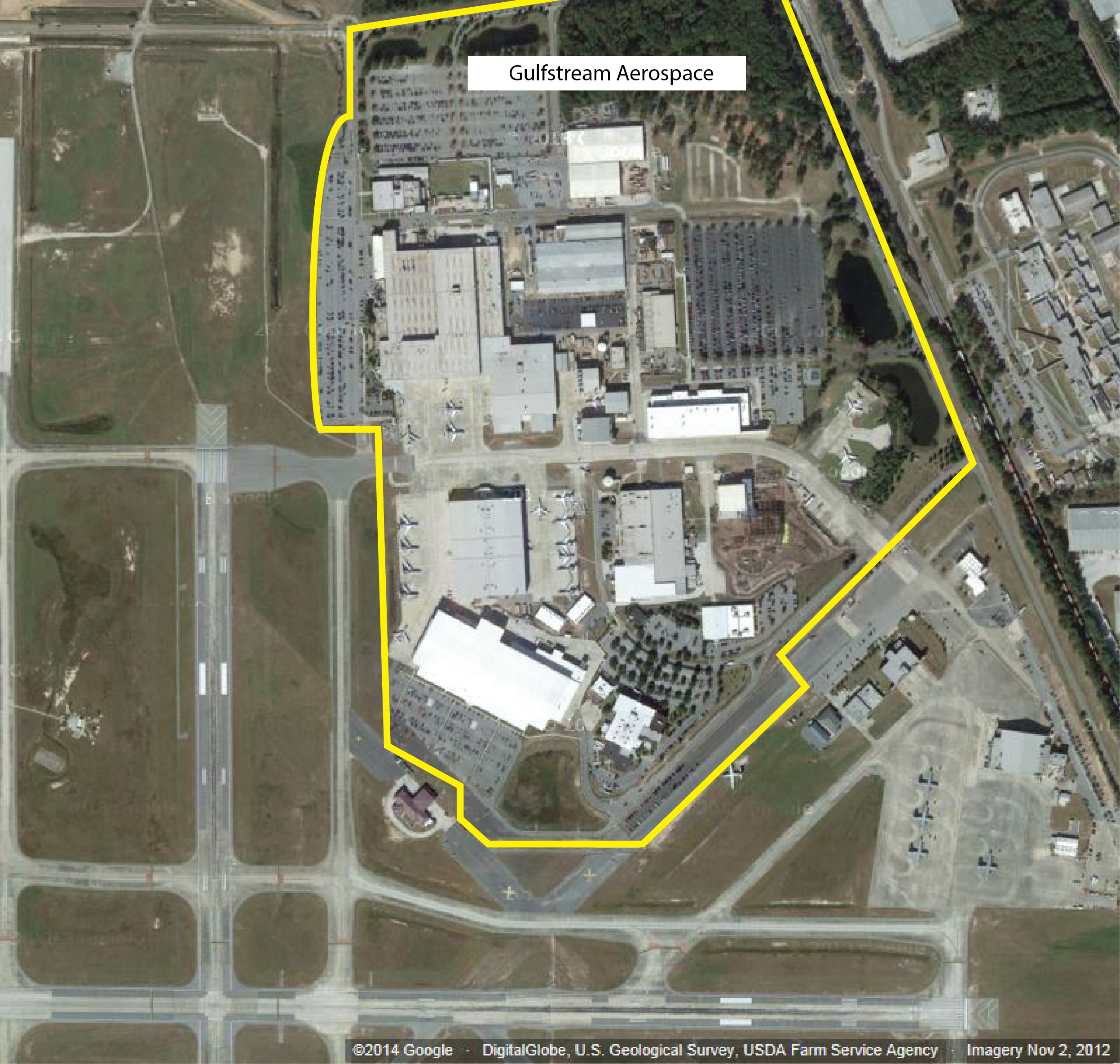 Savannah/Hilton Head Int’l Airport 
Savannah, Georgia
[Speaker Notes: For more background information on the types of TTF activities, see Chapter 1 (in general) and Section 1.6 (specifically) of the Guidebook on TTF Operations.

The presentation may be edited to focus solely on the types of TTF activities that are existing, proposed, and/or considered for the future.]
Governmental/Military TTF Activities
10
Governmental/military TTF activities typically encompass federal and state government and military agencies and institutions occupying TTF property to engage in aeronautical and non-aeronautical activities which primarily benefit the airport, the community, and/or national defense.
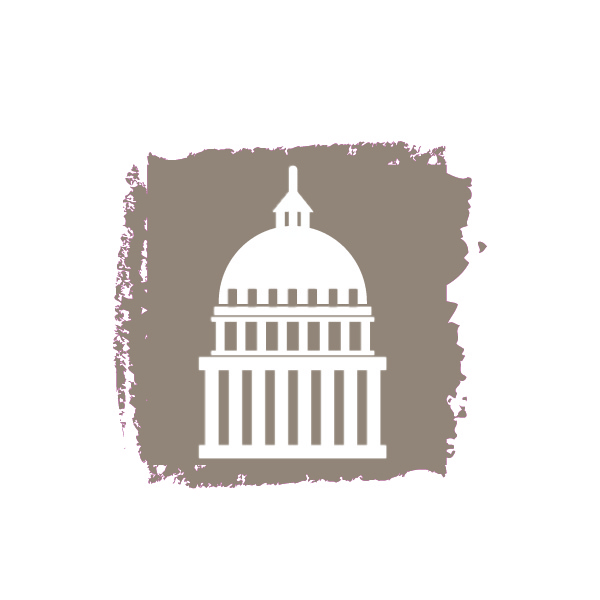 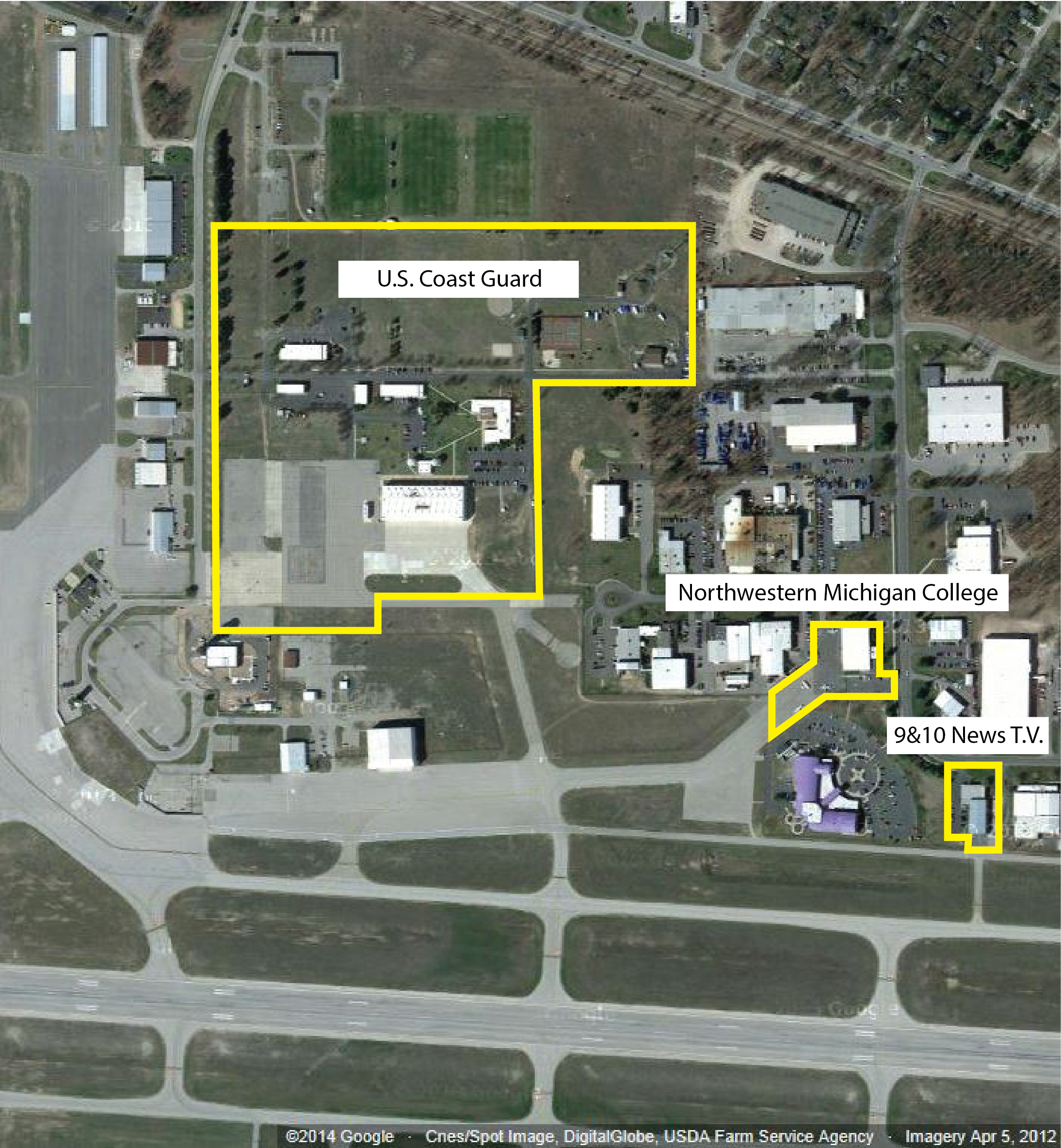 Cherry Capital Airport
Traverse City, Michigan
[Speaker Notes: For more background information on the types of TTF activities, see Chapter 1 (in general) and Section 1.6 (specifically) of the Guidebook on TTF Operations.

The 9 and 10 News TV TTF operation is not considered a governmental/military TTF activity, but a non-commercial aeronautical TTF activity.

The presentation may be edited to focus solely on the types of TTF activities that are existing, proposed, and/or considered for the future.]
Airport Sponsor Obligations
11
Eligibility for federal and state funding
Airports must maintain compliance with numerous airport sponsor obligations including:
Statutes
Regulations
Airport Sponsor Assurances
Executive Orders
Policies
Guidance
Airport sponsor obligations contribute to the safety, utility, and efficiency of airports for the benefit of the public.
[Speaker Notes: For more background information on airport sponsor obligations, see Chapter 2 of the Guidebook on TTF Operations.]
Airport Sponsor Obligations
12
Key federal obligations related to TTF operations:
Federal Statute
Section 136 of the FAA Modernization and Reform Act of 2012 (Public Law 112-95) 
Airport Sponsor Assurances 
39 Airport Sponsor Assurances (as of April 2012)
FAA Policy 
Policy Regarding Access to Airports from Residential Property (Federal Register Vol. 78, No. 136, Page 42419 on July 16, 2013)
FAA Guidance
Order 5190.6B, Airport Compliance Manual 
Compliance Guidance Letter 2013-1: FAA Review of Existing and Proposed Residential TTF Access Arrangements
[Speaker Notes: For more background information on airport sponsor federal obligations, see Chapter 2 (in general) and Sections 2.2, 2.3, and 2.4 (specifically) of the Guidebook on TTF Operations.

If the airport sponsor has specific state obligations related to TTF operations, a new slide identifying and discussing the obligations should be created and added after this slide.]
Airport Sponsor Obligations
13
If an airport sponsor is found non-compliant with its obligations, eligibility for future grant funds may be suspended and/or payment of funds for open grants may be withheld.  This could create significant ramifications on the airport.
[Speaker Notes: For more background information on airport sponsor federal obligations, see Chapter 2 (in general) and Sections 2.2, 2.3, and 2.4 (specifically) of the Guidebook on TTF Operations.]
Legal Principles
14
Legal principles established through FAA decisions:
Airport sponsors are not obligated to permit TTF operations. 
Airport sponsors are obligated to protect on-airport FBOs and SASOs.
Airport sponsors may establish fees for TTF operations utilizing different methodologies.
The FAA does not consider the reasonableness of fees imposed on TTF operations to be an FAA matter.
The right to engage in self-service fueling (on-airport) does not extend to a TTF entity on TTF property.
Airport sponsors are obligated to impose reasonable restrictions on TTF operations.
Airport sponsors must maintain a current Airport Layout Plan.
[Speaker Notes: For more background information on legal principles established through FAA decisions, see Chapter 3 (in general) and Section 3.3 (specifically) of the Guidebook on TTF Operations.]
Legal Principles
15
Legal principles established through court rulings:
An easement granting TTF access does not negate the right of the airport sponsor to require a TTF agreement and require payment of appropriate rents and fees.
An airport sponsor may prohibit TTF operations.
An airport sponsor may establish reasonable ordinances, policies, standards, rules, and regulations for TTF operations.
TTF entities must comply with county or municipal ordinances promulgated where the property exists.
[Speaker Notes: For more background information on legal principles established through court rulings, see Chapter 3 (in general) and Section 3.4 (specifically) of the Guidebook on TTF Operations.]
Planning, Management, and Compliance Tools
16
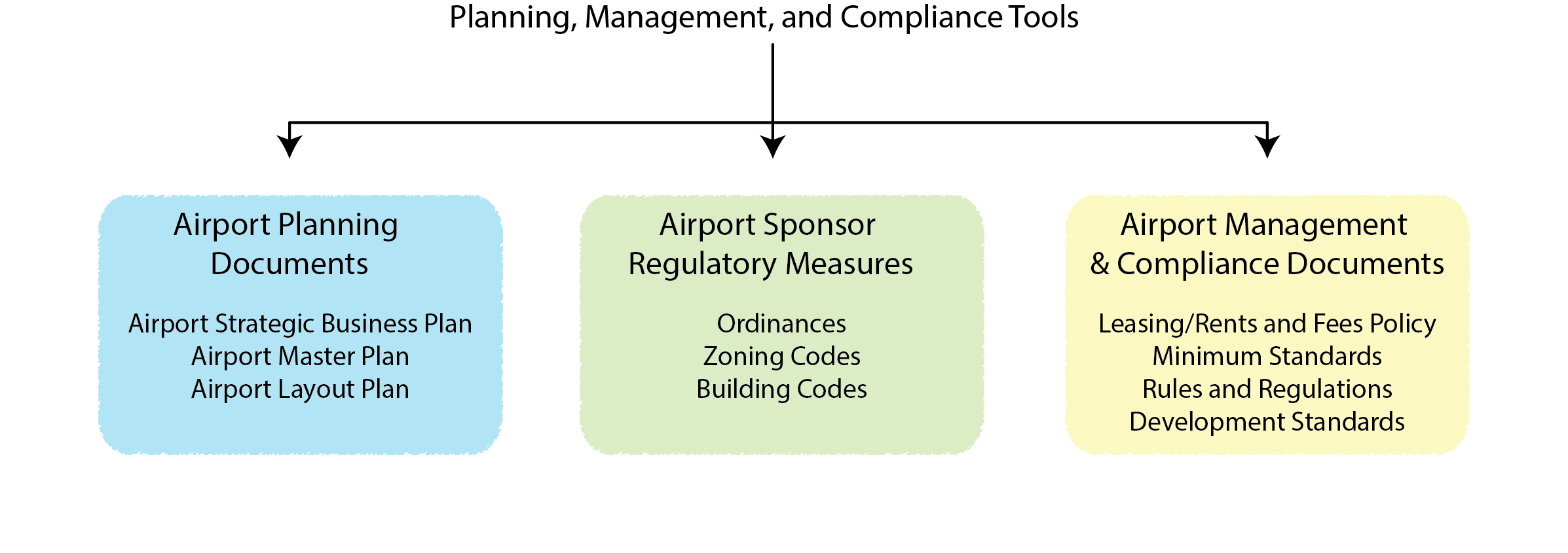 [Speaker Notes: For more background information on airport planning, management, and compliance tools, see Chapter 4 of the Guidebook on TTF Operations.]
Planning, Management, and Compliance Tools
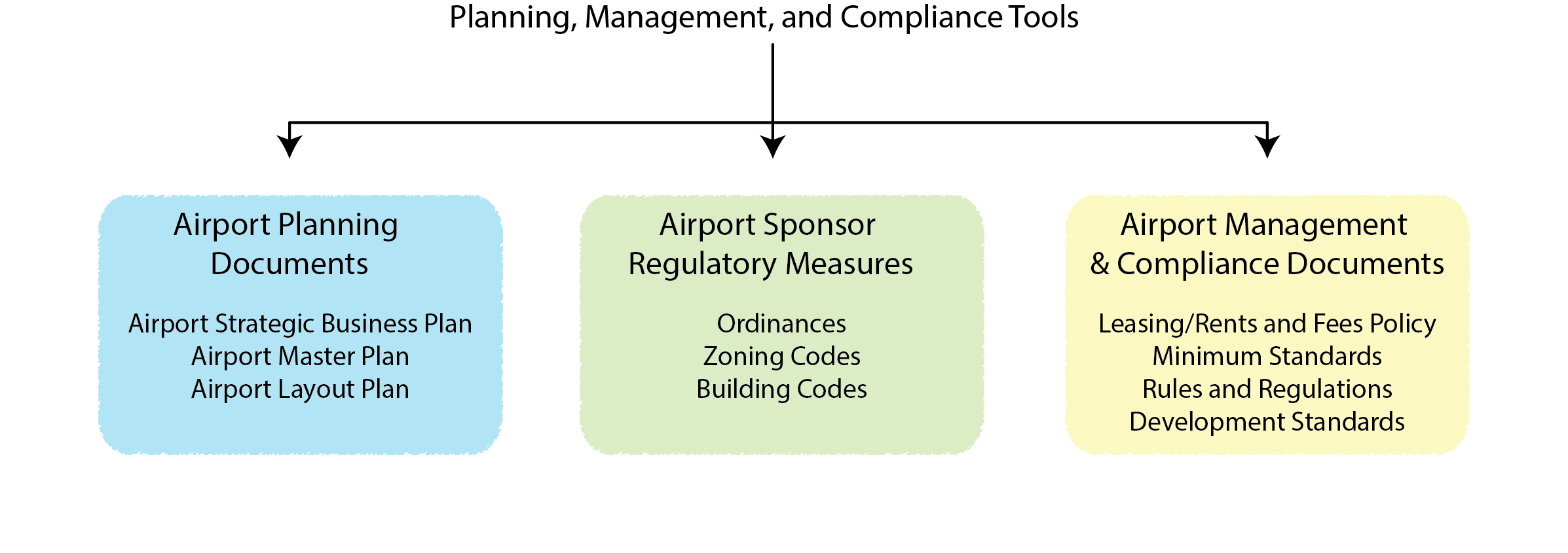 17
Airport Planning Documents
Airport Strategic Business Plan 
Establishes the airport’s mission, vision, values, goals, and objectives 
Airport Master Plan 
Conveys the airport’s short, medium, and long-term planning and development goals 
Airport Layout Plan 
Depicts the existing land, infrastructure, and improvements on the airport and planned capital improvement projects
[Speaker Notes: For more background information on airport planning documents, see Chapter 4 (in general) and Section 4.2 (specifically) of the Guidebook on TTF Operations.]
Planning, Management, and Compliance Tools
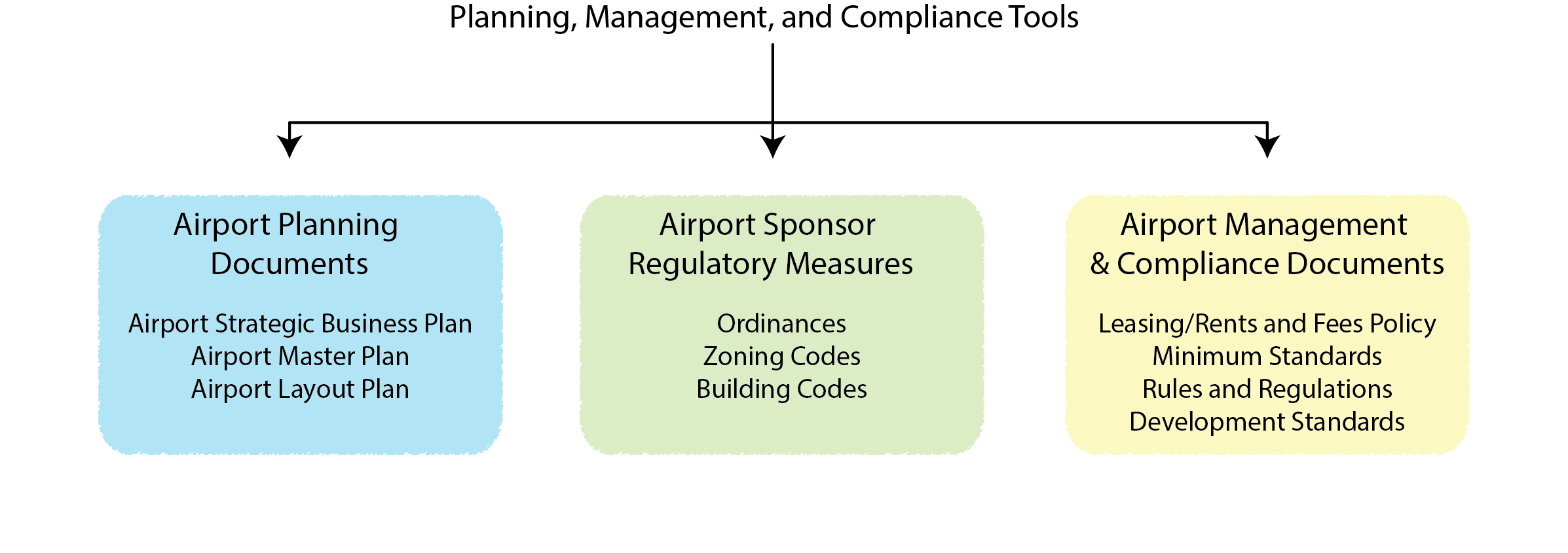 18
Airport Sponsor Regulatory Measures
Ordinances 
Protects public health, safety, and general welfare
Zoning Codes 
Permits, restricts, and/or prohibits specific land uses, consistent with the applicable land use plans (that mitigate adverse impacts and minimize incompatible land uses)
Building Codes 
Stipulates minimum acceptable levels of safety for the design and construction of infrastructure, improvements, and facilities
[Speaker Notes: For more background information on airport sponsor regulatory measures, see Chapter 4 (in general) and Section 4.3 (specifically) of the Guidebook on TTF Operations.]
Planning, Management, and Compliance Tools
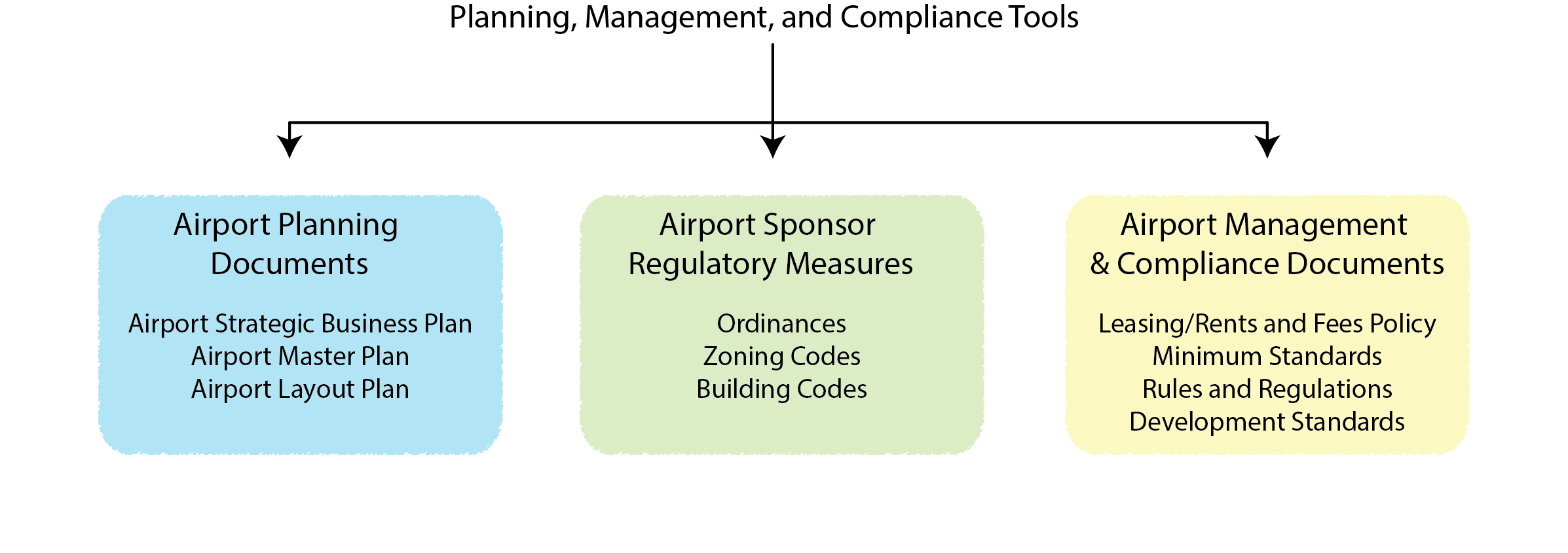 19
Airport Management and                               Compliance Documents
Leasing/Rents and Fees Policy
Sets forth the parameters for leasing airport land and improvements and outlines the process for establishing and adjusting rents and fees
Minimum Standards
Conveys the qualifications and minimum requirements and standards that must be met as a condition for the right to conduct a commercial aeronautical activity 
Rules and Regulations 
Contributes to the safety, utility, and efficiency of the airport for the benefit of the public
Development Standards 
Governs the design, construction, or modification of infrastructure, improvements, and facilities on the airport
[Speaker Notes: For more background information on airport management and compliance documents, see Chapter 4 (in general) and Section 4.3 (specifically) of the Guidebook on TTF Operations.]
Current Situation
20
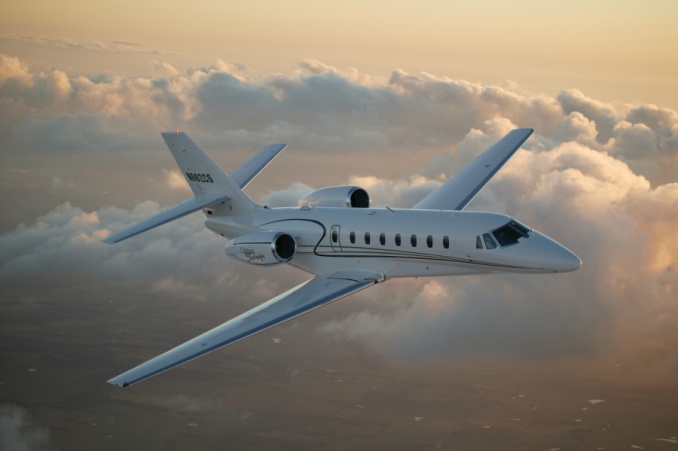 [Speaker Notes: Use this section to provide an overview of the airport and the TTF operation(s) and the information utilized during the assessment of TTF operations.  In essence, the information conveyed in this section serves as the basis for making recommendations regarding the permitting, restricting, or prohibiting of TTF operations.]
Airport
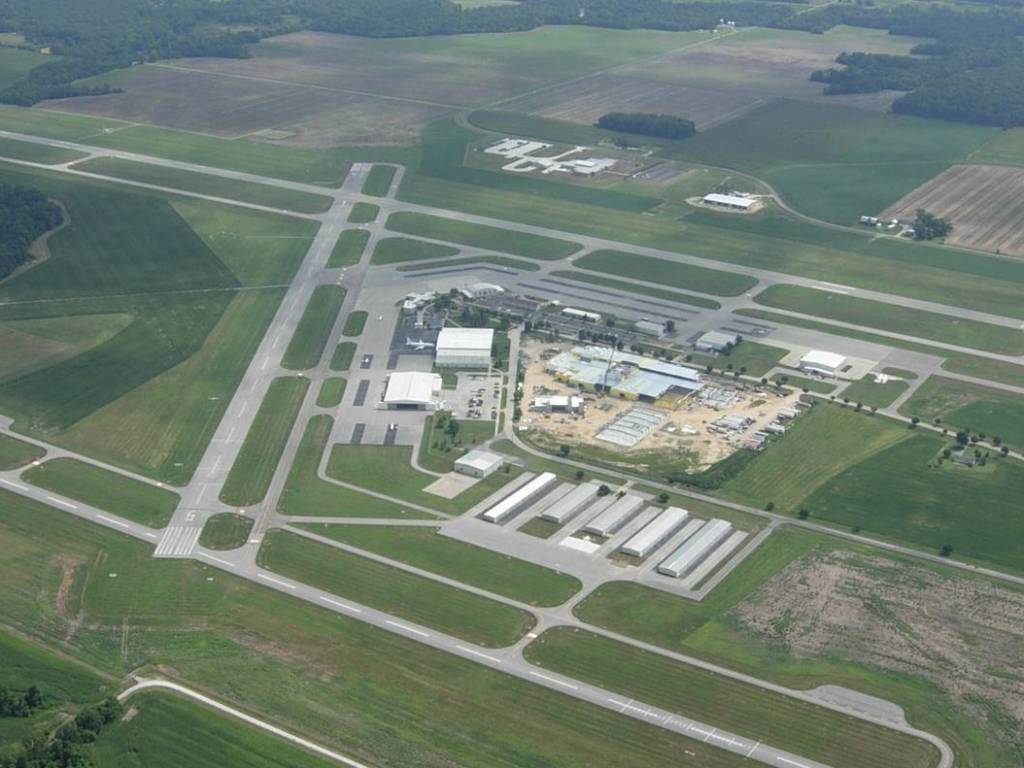 21
Land Attributes
Location
Size
Acreage, square feet
Airside Infrastructure Access
Landside Infrastructure Access
Availability of Utilities
Replace the photo with a relevant photo or graphic to 
Land attributes.
[Speaker Notes: NOTES: Use this section to provide an overview of the airport (in general) and the attributes of the airport impacted by existing, proposed, or future TTF operations (specifically).  Expand or add slides – as needed.  Add interesting photos or graphics of the airport to improve/enhance the visual impact of the slides in this section.  

If you have completed Worksheet 5-2: Airport Profile, much of the information can be utilized to complete these slides.]
Airport
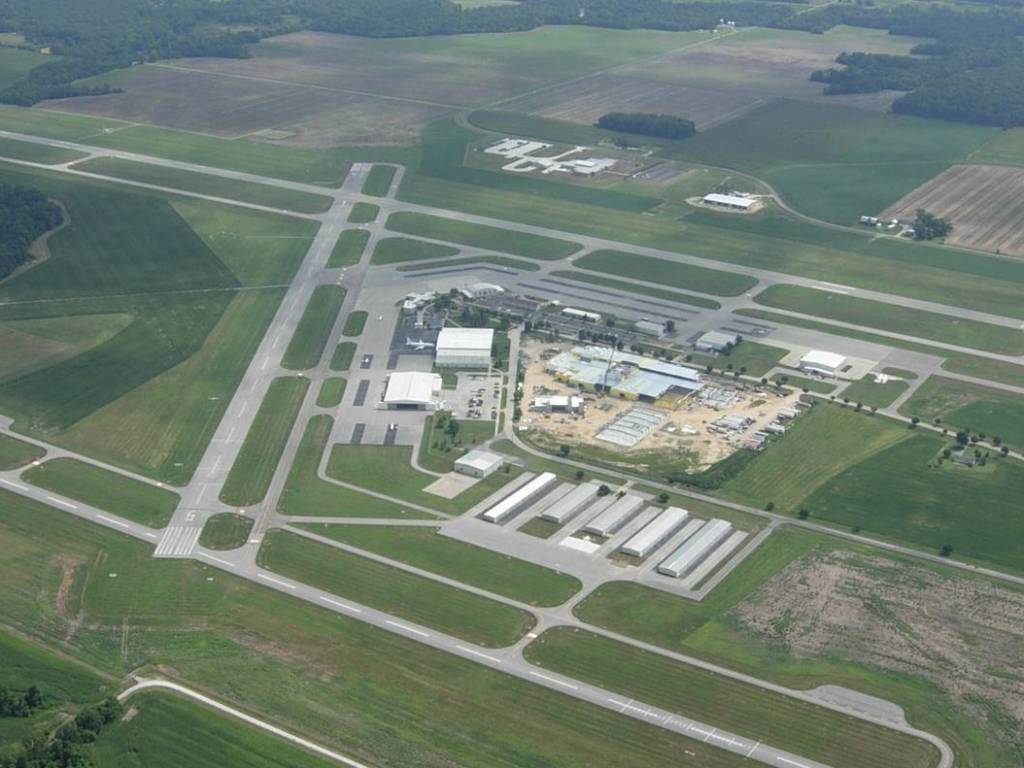 22
Improvements Attributes
Type
Hangar, office, shop, etc.
Apron, vehicle parking, storage, etc.
Square Footage
Type of Construction
Age and Condition
Hangar door height and width
Location
Apron
Dimensions, weight bearing capacity, type of pavement, condition, etc.
Replace the photo with a relevant photo or graphic to 
improvements attributes.
.
[Speaker Notes: NOTES: Use this section to provide an overview of the airport (in general) and the attributes of the airport impacted by existing, proposed, or future TTF operations (specifically).  Expand or add slides – as needed.  Add interesting photos or graphics of the airport to improve/enhance the visual impact of the slides in this section.  

If you have completed Worksheet 5-2: Airport Profile, much of the information can be utilized to complete these slides.]
Airport
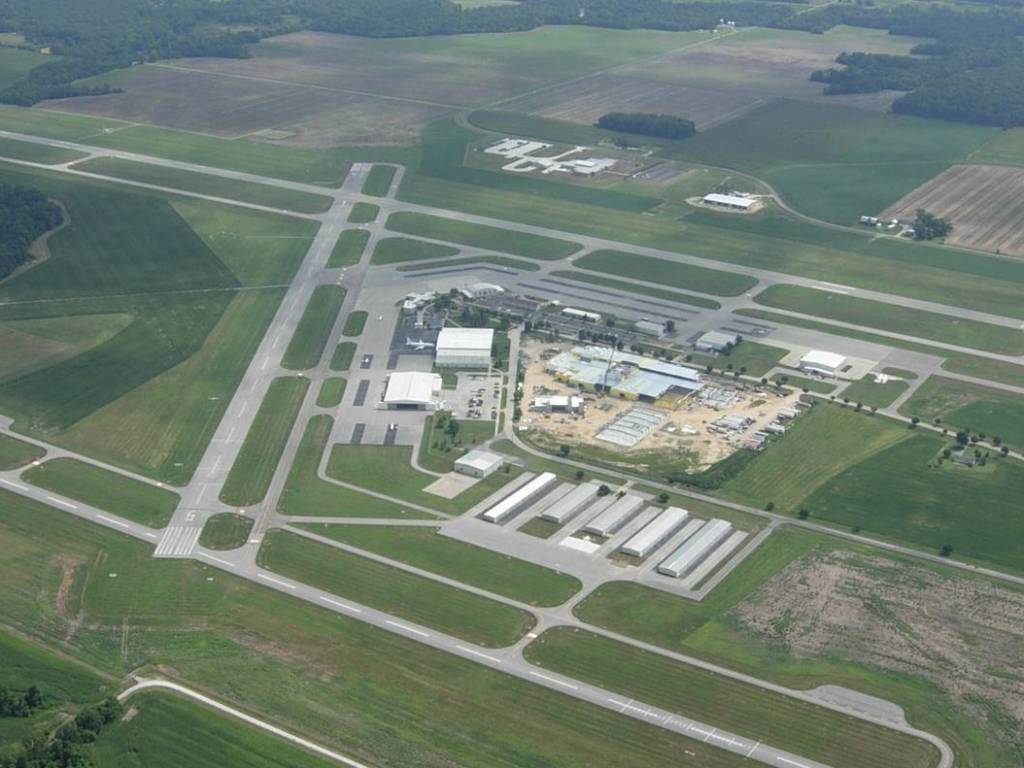 23
Infrastructure Attributes
Runways
Dimensions
Weight bearing capacity
Type of pavement
Condition
Taxiways
Same descriptions as Runways
Aprons
Same descriptions as Runways
Infrastructure adjacent to TTF property
Replace the photo with a relevant photo or graphic to 
Infrastructure attributes.
[Speaker Notes: NOTES: Use this section to provide an overview of the airport (in general) and the attributes of the airport impacted by existing, proposed, or future TTF operations (specifically).  Expand or add slides – as needed.  Add interesting photos or graphics of the airport to improve/enhance the visual impact of the slides in this section.  

If you have completed Worksheet 5-2: Airport Profile, much of the information can be utilized to complete these slides.]
Airport
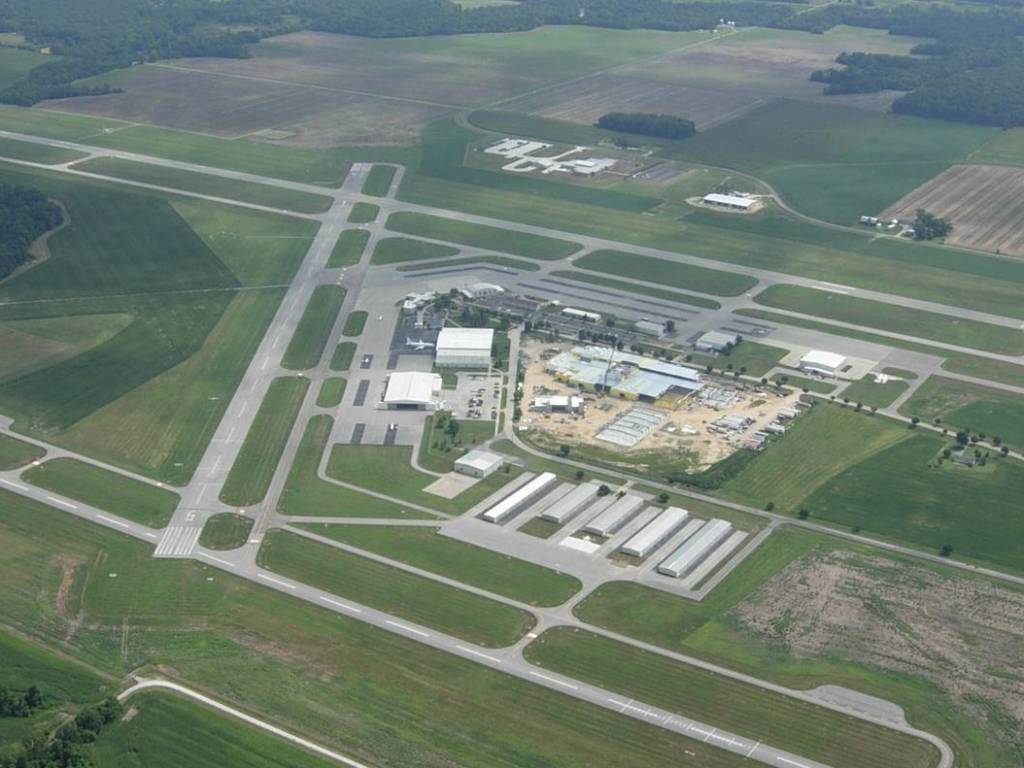 24
Security Attributes
Type of physical perimeter
Fencing and gates
Security mechanisms
Pedestrian
Vehicle
Replace the photo with a relevant photo or graphic to 
Security attributes.
[Speaker Notes: NOTES: Use this section to provide an overview of the airport (in general) and the attributes of the airport impacted by existing, proposed, or future TTF operations (specifically).  Expand or add slides – as needed.  Add interesting photos or graphics of the airport to improve/enhance the visual impact of the slides in this section.  

If you have completed Worksheet 5-2: Airport Profile, much of the information can be utilized to complete these slides.]
Airport
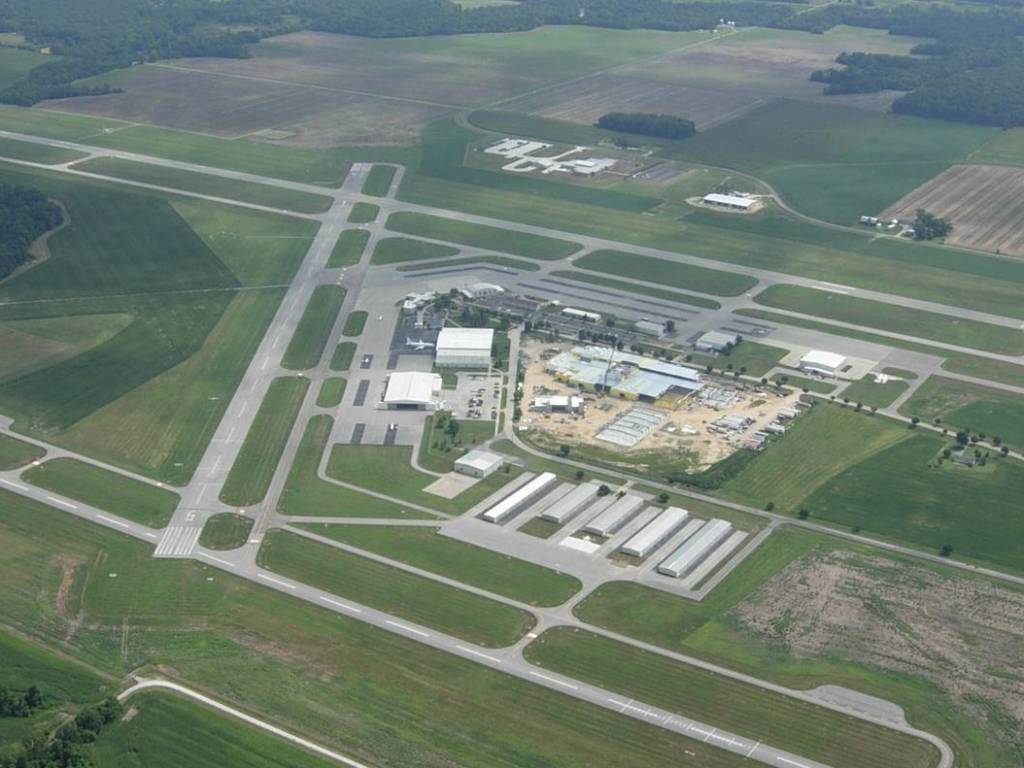 25
Activities
Commercial Aeronautical
Products, services, and facilities
Non-Commercial Aeronautical
Non-Aeronautical
Governmental/military
Replace the photo with a relevant photo or graphic to 
activities.
[Speaker Notes: NOTES: Use this section to provide an overview of the airport (in general) and the attributes of the airport impacted by existing, proposed, or future TTF operations (specifically).  

Identify the existing on-airport activities by type and entity.

Expand or add slides – as needed.  Add interesting photos or graphics of the airport to improve/enhance the visual impact of the slides in this section.  

If you have completed Worksheet 5-2: Airport Profile, much of the information can be utilized to complete these slides.]
Airport
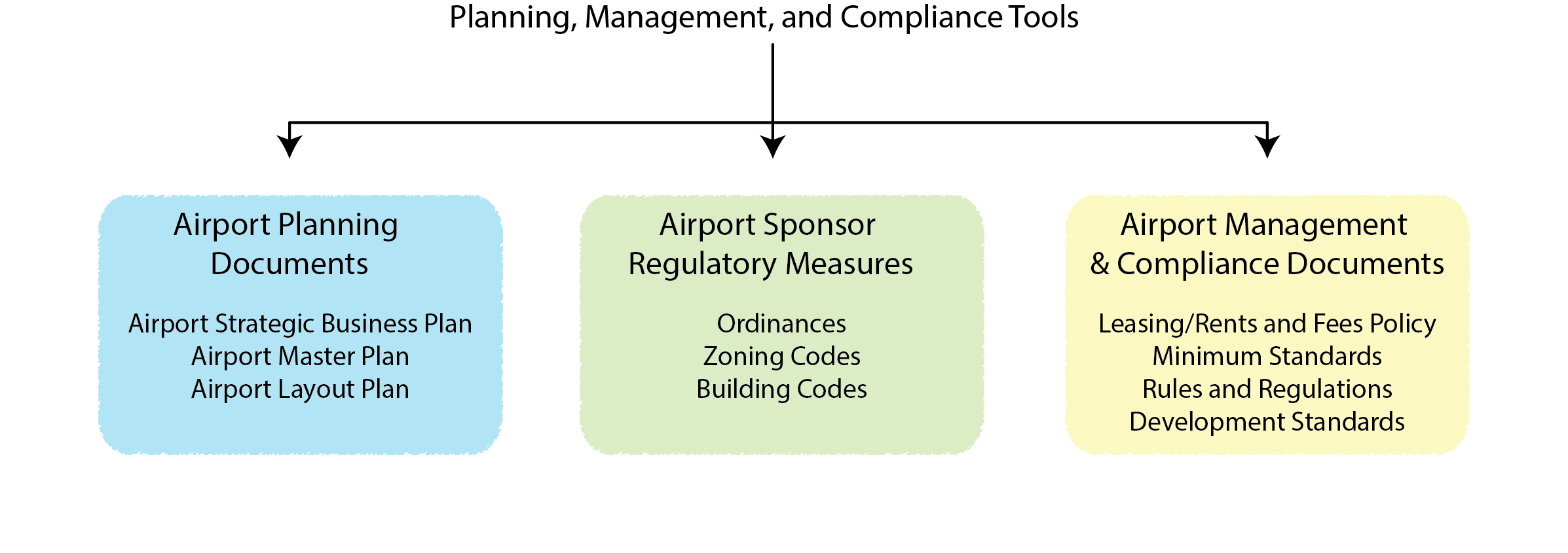 26
Airport Planning Documents
Airport Strategic Business Plan
Mission
Vision
Goals
Objectives
Operating budget
Non-operating budget
Performance measures
Airport Master Plan
Goals
Capital Improvement Plan
Airport Layout Plan
[Speaker Notes: NOTES: Use this section to provide an overview of the airport (in general) and the attributes of the airport impacted by existing, proposed, or future TTF operations (specifically).  

If existing, identify the airport’s mission, goals, objectives, budgets, and performance measures.  Also provide information on the goals and capital improvement plan associated with the airport master plan (pictures and graphics are like a 1000 words).

Expand or add slides – as needed.  Add interesting photos or graphics of the airport to improve/enhance the visual impact of the slides in this section.  

If you have completed Worksheet 5-2: Airport Profile, much of the information can be utilized to complete these slides.]
Airport
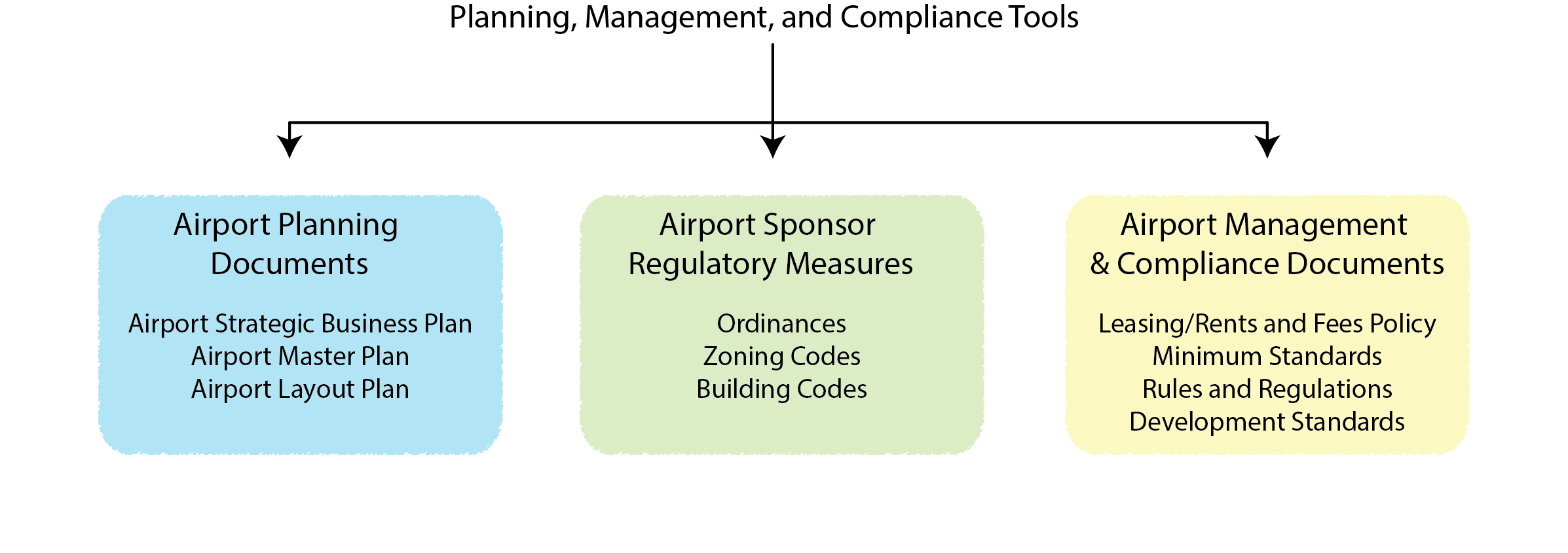 27
Airport Sponsor Regulatory Measures
Ordinances
Name (and date) of ordinances related to airport and TTF operations
Zoning Codes
Name (and date) of zoning codes related to airport and TTF operations
Building Codes
Name (and date) of building codes related to airport and TTF operations
[Speaker Notes: NOTES: Use this section to provide an overview of the airport (in general) and the attributes of the airport impacted by existing, proposed, or future TTF operations (specifically).  Expand or add slides – as needed.  Add interesting photos or graphics of the airport to improve/enhance the visual impact of the slides in this section.  

If you have completed Worksheet 5-2: Airport Profile, much of the information can be utilized to complete these slides.]
Airport
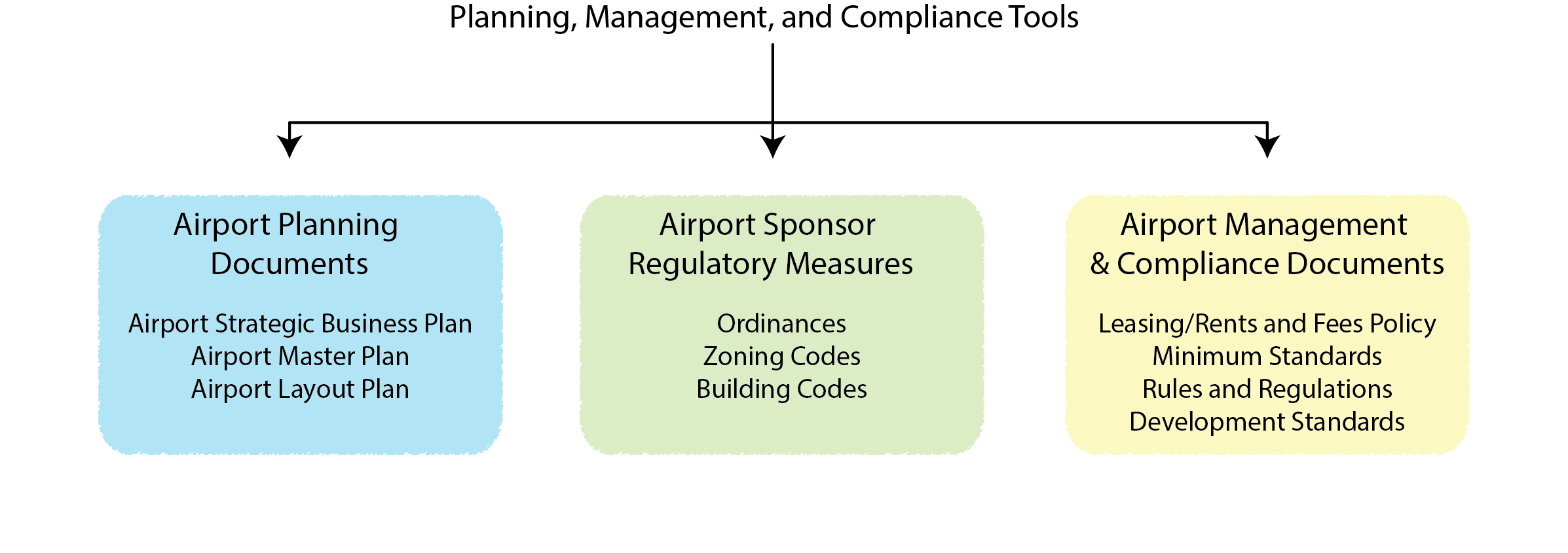 28
Airport Management and                             Compliance Documents
Leasing/Rents and Fees Policy
Name (and date) of policies related to TTF operations
Minimum Standards
Name (and date) of standards related to commercial aeronautical TTF activities
Rules and Regulations
Name (and date) of rules and regulations related to TTF operations
Development Standards
Name (and date) of standards related to TTF operations
[Speaker Notes: NOTES: Use this section to provide an overview of the airport (in general) and the attributes of the airport impacted by existing, proposed, or future TTF operations (specifically).  Expand or add slides – as needed.  Add interesting photos or graphics of the airport to improve/enhance the visual impact of the slides in this section.  

If you have completed Worksheet 5-2: Airport Profile, much of the information can be utilized to complete these slides.]
TTF Operation(s)
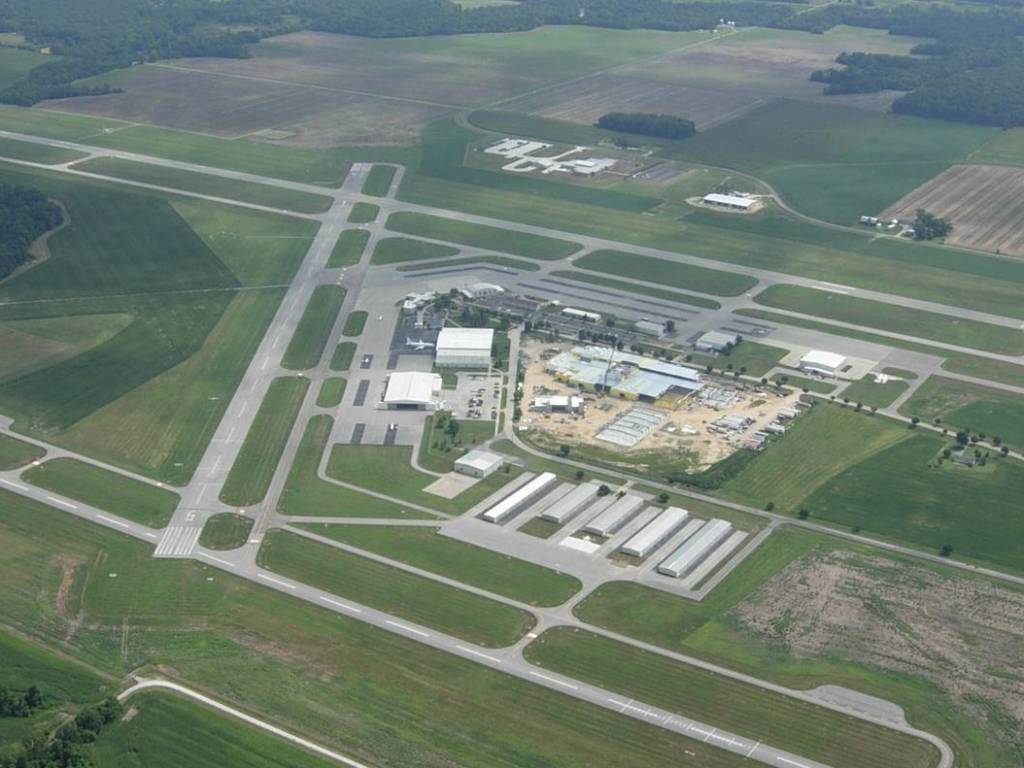 29
TTF Property Attributes
Location
Size
Airside infrastructure access
Landside infrastructure access
Availability of utilities
Ordinance restrictions
Zoning restrictions
Building code restrictions
Environmental issues
Replace the photo with a relevant photo or graphic to 
TTF property attributes.
.
[Speaker Notes: NOTES: Use this section to provide an overview of the attributes of the existing, proposed, or future TTF operations.  Expand or add slides – as needed.  Add interesting photos (if existing) or graphics (if proposed) of the TTF operation to improve/enhance the visual impact of the slides in this section.  

If you have completed Worksheet 5-1: TTF Operation Profile, much of the information can be utilized to complete these slides.]
TTF Operation(s)
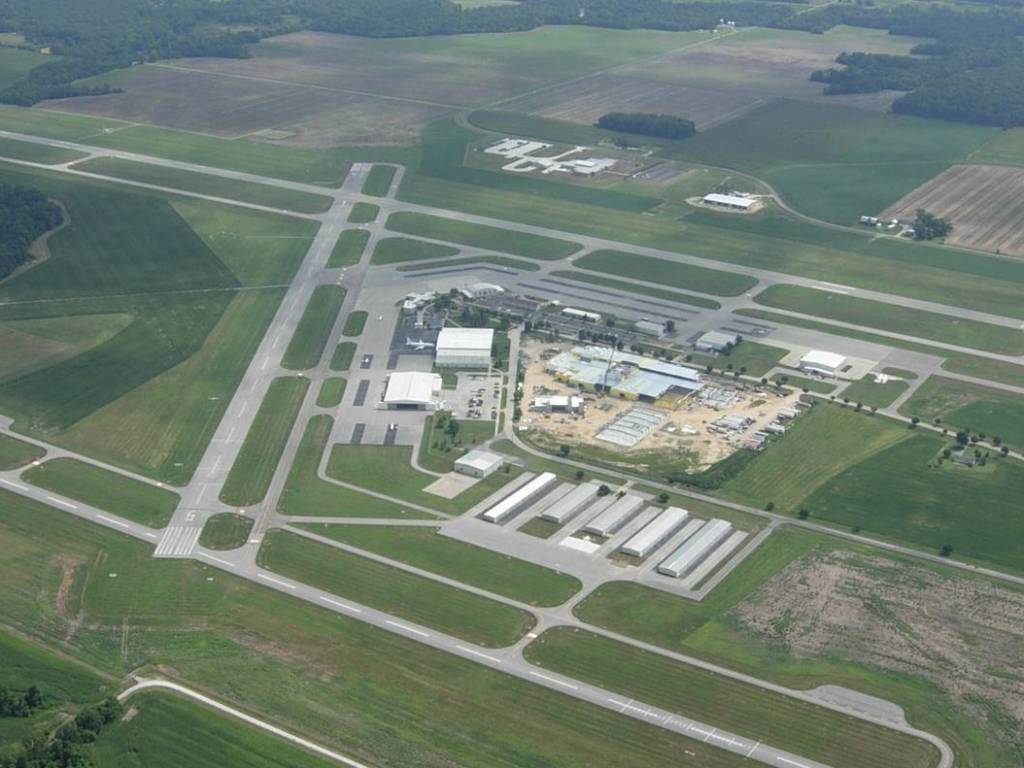 30
TTF Improvement Attributes
Type of improvements
Square footage
Type of construction
Age and condition
Height
Hangar door height and width
Type of fencing and gates
Type of landscaping
Location
Proximity to airport equipment
Replace the photo with a relevant photo or graphic to 
TTF improvement attributes.
[Speaker Notes: NOTES: Use this section to provide an overview of the attributes of the existing, proposed, or future TTF operations.  Expand or add slides – as needed.  Add interesting photos (if existing) or graphics (if proposed) of the TTF operation to improve/enhance the visual impact of the slides in this section.  

If you have completed Worksheet 5-1: TTF Operation Profile, much of the information can be utilized to complete these slides.]
TTF Operation(s)
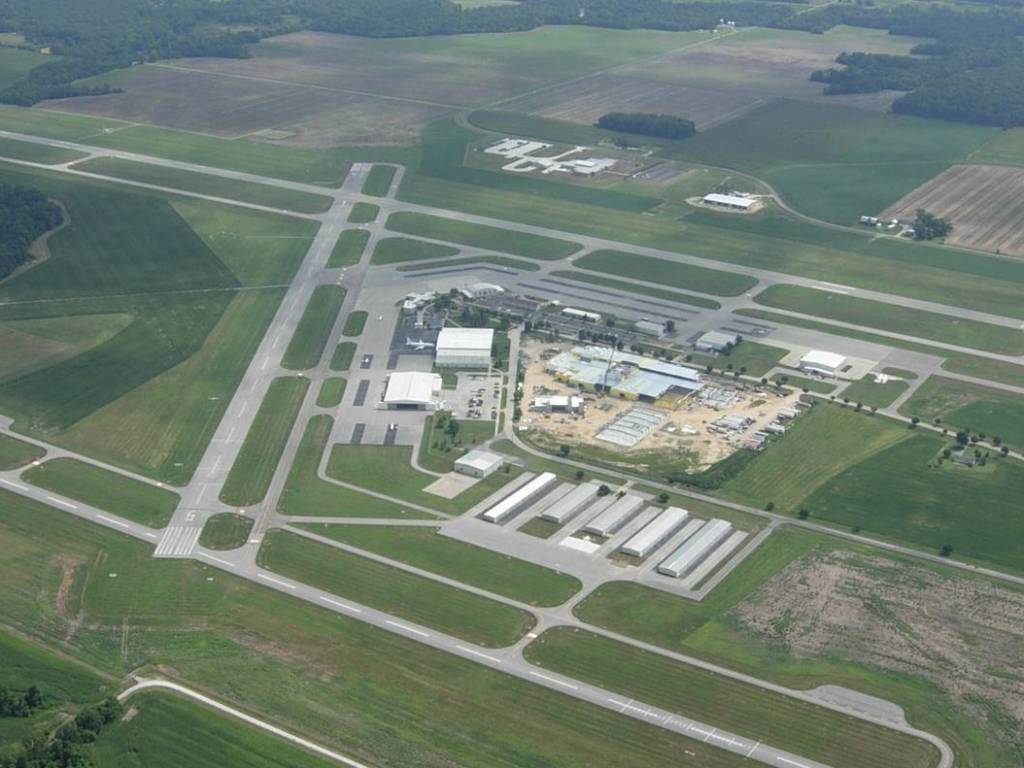 31
TTF Infrastructure Attributes
Apron
Dimensions
Weight bearing capacity
Type of pavement
Condition
Taxilanes/Taxiways
Same descriptions as Aprons
Roadways
Same descriptions as Aprons
Walkways
Same descriptions as Aprons
Replace the photo with a relevant photo or graphic to 
TTF infrastructure attributes.
[Speaker Notes: NOTES: Use this section to provide an overview of the attributes of the existing, proposed, or future TTF operations.  Expand or add slides – as needed.  Add interesting photos (if existing) or graphics (if proposed) of the TTF operation to improve/enhance the visual impact of the slides in this section.  

If you have completed Worksheet 5-1: TTF Operation Profile, much of the information can be utilized to complete these slides.]
TTF Operation(s)
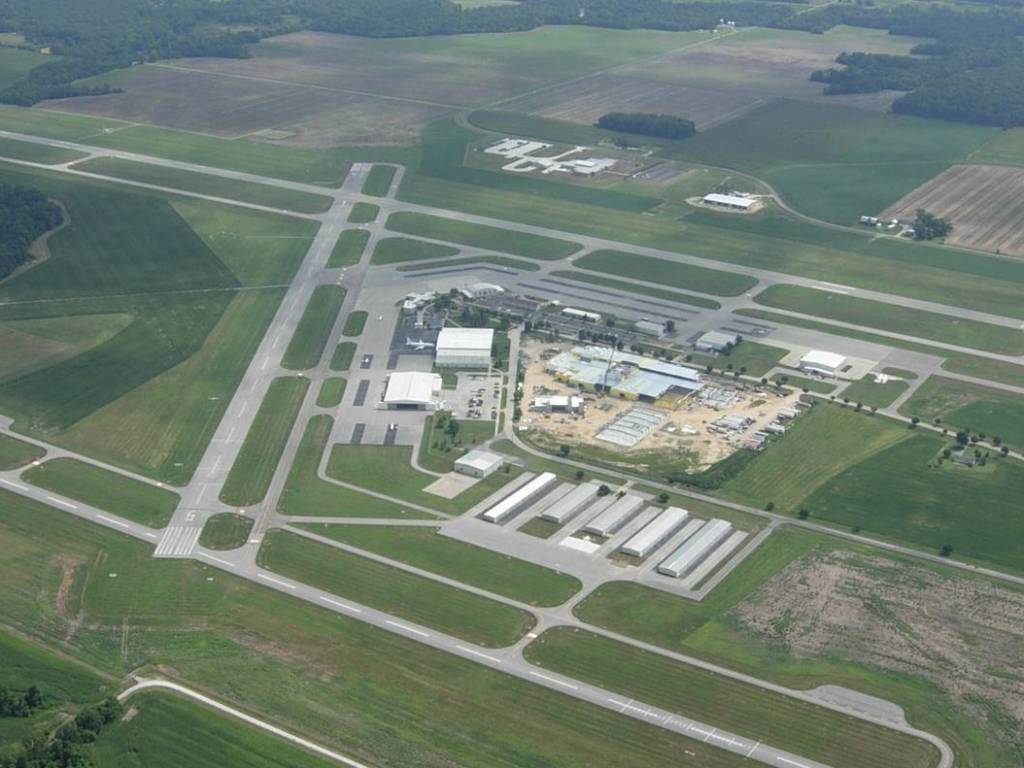 32
TTF Activities
Residential
Type of residence and hangars
Commercial Aeronautical
Products, services, and facilities
Non-Commercial Aeronautical

Non-Aeronautical

Governmental/military
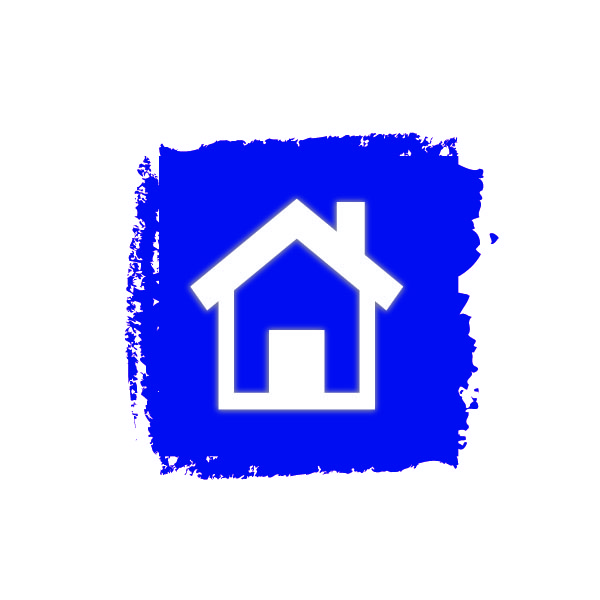 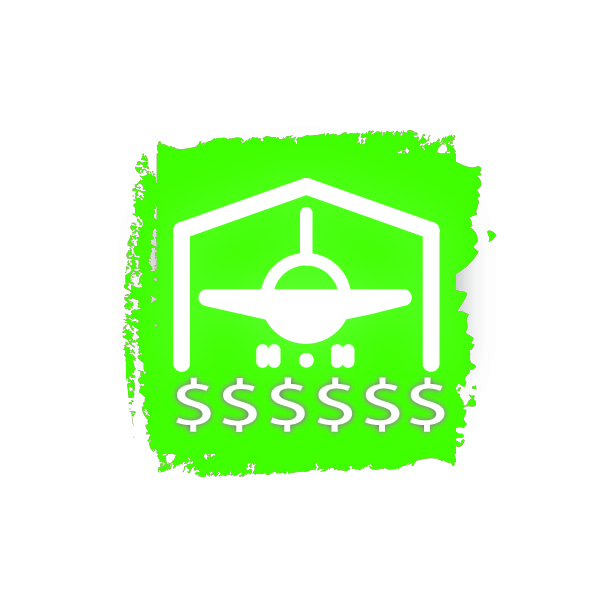 Replace the photo with a relevant photo or graphic to 
airport security.
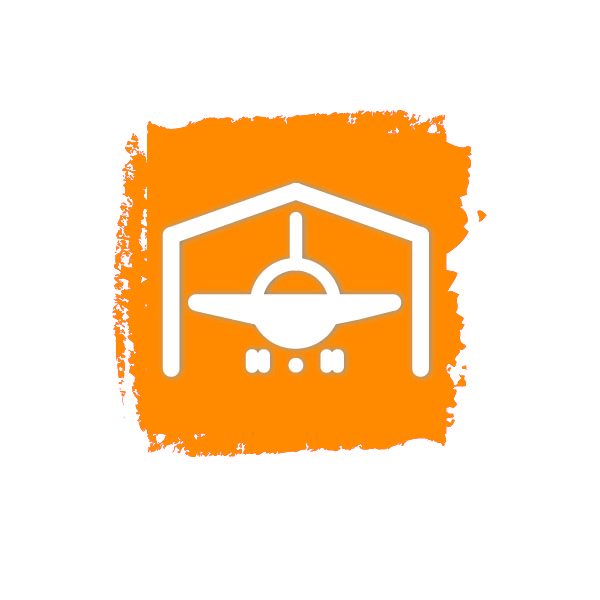 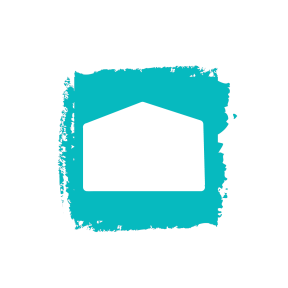 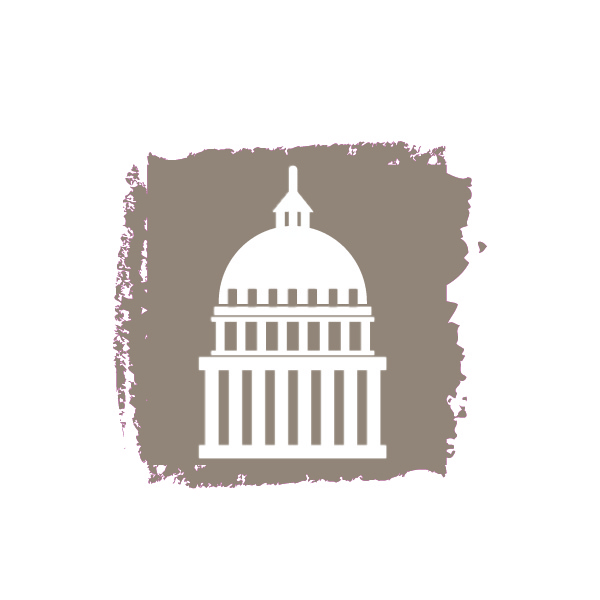 [Speaker Notes: NOTES: Use this section to provide an overview of the attributes of the existing, proposed, or future TTF operations.  Expand or add slides – as needed.  Add interesting photos (if existing) or graphics (if proposed) of the TTF operation to improve/enhance the visual impact of the slides in this section.  

If you have completed Worksheet 5-1: TTF Operation Profile, much of the information can be utilized to complete these slides.]
TTF Operation(s)
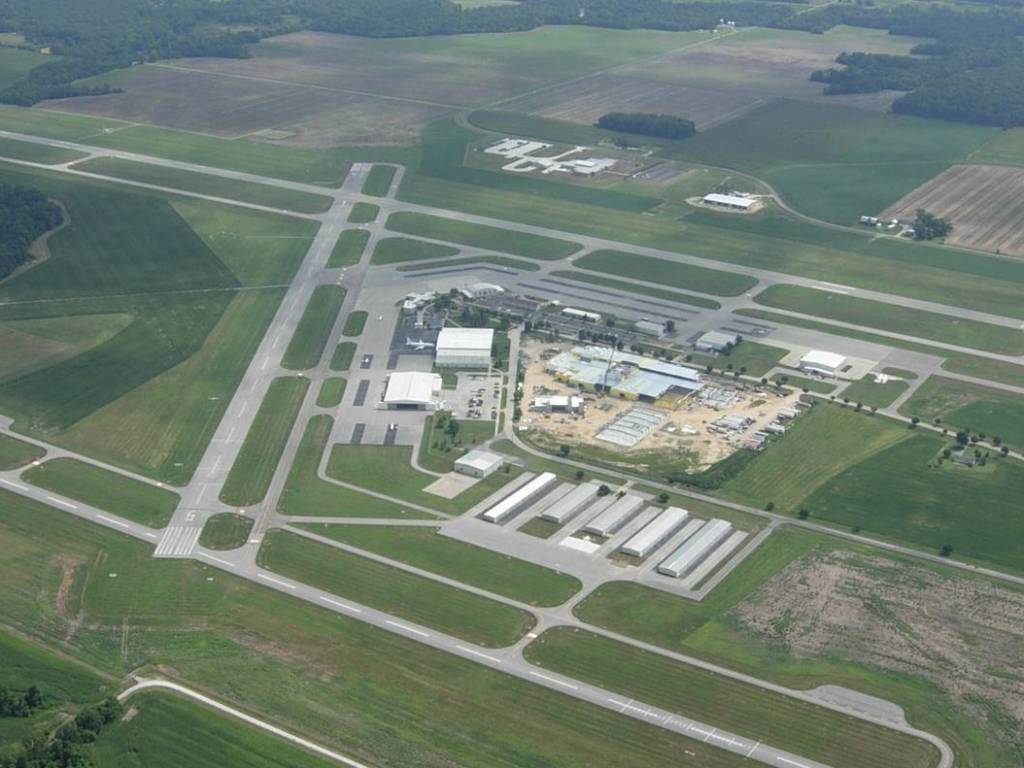 33
TTF Access
Aircraft
Number, type, and size
Frequency
Purpose for access
Vehicles
Same descriptions as aircraft
Pedestrians
Same descriptions as aircraft
Replace the photo with a relevant photo or graphic to 
TTF access
[Speaker Notes: NOTES: Use this section to provide an overview of the attributes of the existing, proposed, or future TTF operations.  Expand or add slides – as needed.  Add interesting photos (if existing) or graphics (if proposed) of the TTF operation to improve/enhance the visual impact of the slides in this section.  

If you have completed Worksheet 5-1: TTF Operation Profile, much of the information can be utilized to complete these slides.]
TTF Operation(s)
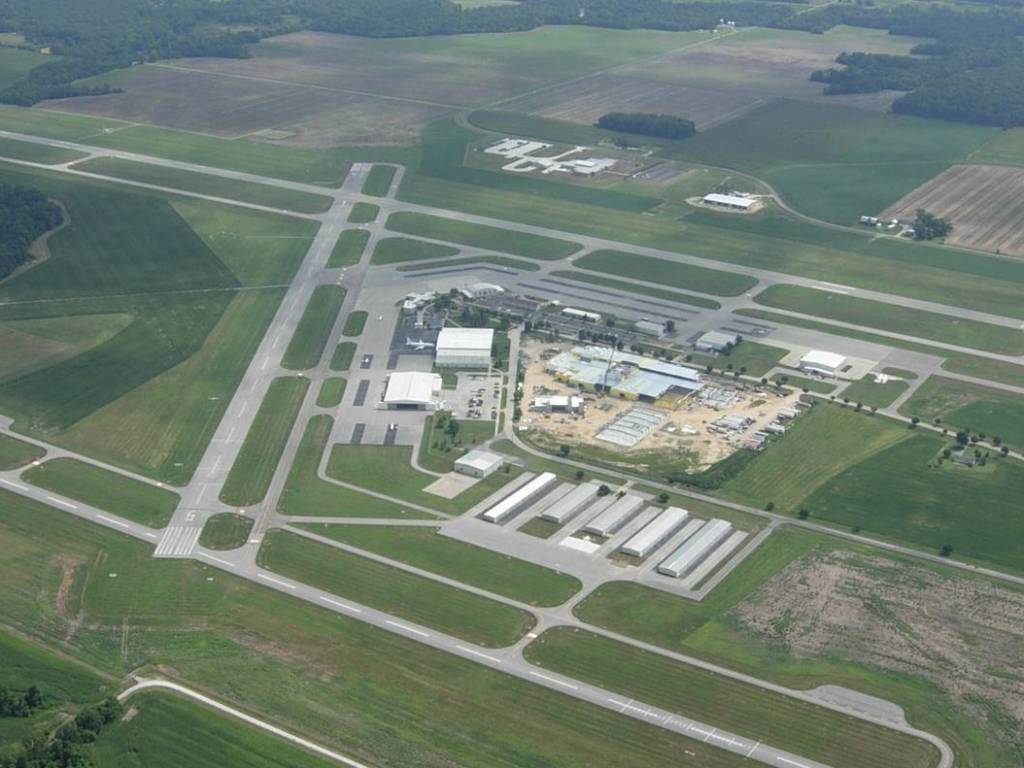 34
TTF Access Point(s)
Location
Type
Security mechanisms
Replace the photo with a relevant photo or graphic to 
TTF access points.
[Speaker Notes: NOTES: Use this section to provide an overview of the attributes of the existing, proposed, or future TTF operations.  Expand or add slides – as needed.  Add interesting photos (if existing) or graphics (if proposed) of the TTF operation to improve/enhance the visual impact of the slides in this section.  

If you have completed Worksheet 5-1: TTF Operation Profile, much of the information can be utilized to complete these slides.]
TTF Operation(s)
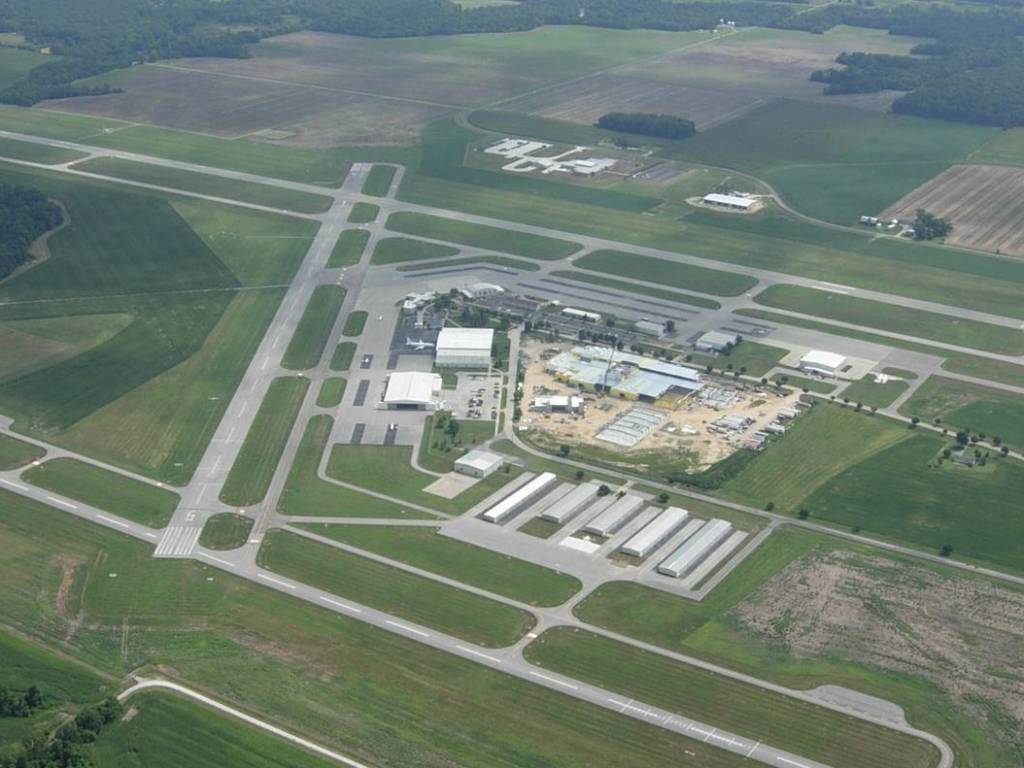 35
Economic and Social Impacts
Jobs
Number
Type
Average Compensation
Taxes
Property
Personal
Other
Economic
Direct
Indirect
Multiplier Effect
Social
Replace the photo with a relevant photo or graphic to 
Economic and social impacts.
[Speaker Notes: NOTES: Use this section to provide an overview of the attributes of the existing, proposed, or future TTF operations.  Expand or add slides – as needed.  Add interesting photos (if existing) or graphics (if proposed) of the TTF operation to improve/enhance the visual impact of the slides in this section.  

If you have completed Worksheet 5-1: TTF Operation Profile, much of the information can be utilized to complete these slides.]
Assessment of TTF Operation(s)
36
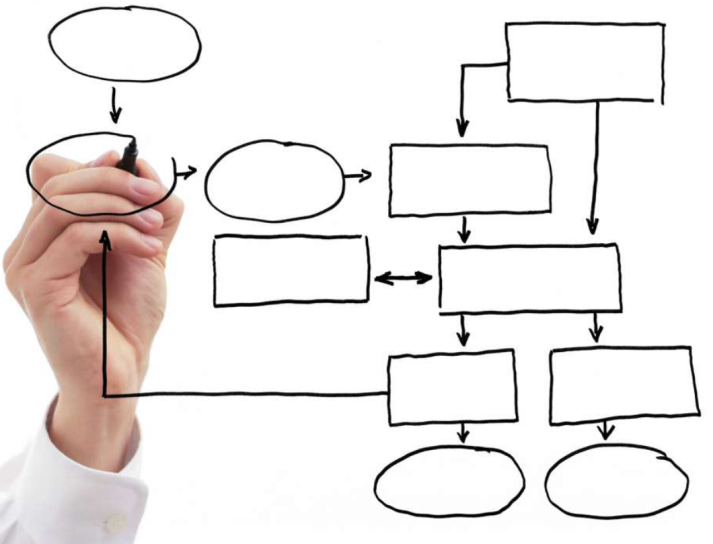 [Speaker Notes: Use this section to provide an overview of the assessment conducted on TTF operations and the advantages, disadvantages, and impacts associated with existing, proposed, or future TTF operations.  In essence, the information conveyed in this section serves as the basis for making recommendations regarding the permitting, restricting, or prohibiting of TTF operations.]
Alternatives
37
Which alternatives are viable for the TTF operation(s)?
Can TTF operation(s) be accommodated on airport?
Is TTF entity willing to lease airport land and improvements?
Is TTF entity willing to donate or sell TTF property to airport?
Does the airport have funding to purchase TTF property?
[Speaker Notes: NOTES: Use this section to provide an overview of the alternatives identified and assessed during the assessment process.  Expand or add slides – as needed.  Add interesting photos or graphics of the airport or TTF operation to improve/enhance the visual impact of the slides in this section.  

If you have completed Worksheet 5-3: TTF Operation Assessment, much of the information can be utilized to complete these slides.]
Airport Sponsor Obligations
38
What type of impacts will the TTF operation(s) have on the airport sponsor maintaining compliance with:
Assurance 5 (Preserving Rights and Powers)
Assurance 19 (Operation and Maintenance)
Assurance 20 (Hazard Removal and Mitigation)
Assurance 21 (Compatible Land Use) 
Assurance 22 (Economic Discrimination)
Assurance 23 (Exclusive Rights)
Assurance 24 (Fee and Rental Structure)
Assurance 29 (Airport Layout Plan)
Other Federal Obligations
Other State Obligations
[Speaker Notes: NOTES: Use this section to provide an overview of the assessment of the impact of TTF operations on the airport maintain compliance with airport sponsor obligations.  Expand or add slides – as needed.  Add interesting photos or graphics of the airport or TTF operation to improve/enhance the visual impact of the slides in this section.  

If you have completed Worksheet 5-3: TTF Operation Assessment, much of the information can be utilized to complete these slides.]
Primary Planning Documents
39
What type of impacts will the TTF operation(s) have on the Airport Strategic Business Plan’s:
Mission Statement
Vision Statement
Goals and Objectives
Operating Budget
Non-Operating Budget
Financial Budget
Performance Measures
What type of impacts will the TTF operation(s) have on implementation of the Airport Master Plan/Airport Layout Plan?
[Speaker Notes: NOTES: Use this section to provide an overview of the assessment of the impact of TTF operations on the airports primary planning documents.  Expand or add slides – as needed.  Add interesting photos or graphics of the airport or TTF operation to improve/enhance the visual impact of the slides in this section.  

If you have completed Worksheet 5-3: TTF Operation Assessment, much of the information can be utilized to complete these slides.]
Airport Sponsor Regulatory Measures
40
Does the airport sponsor have regulatory measures that address TTF operations?  
Ordinances
Zoning Codes
Building Codes
Will the TTF operation(s) be compliant with airport sponsor regulatory measures? 
Ordinances
Zoning Codes
Building Codes
[Speaker Notes: NOTES: Use this section to provide an overview of the airport sponsor regulatory measures that address TTF operations and the ability of the TTF operation to be compliant with the same.  Expand or add slides – as needed.  Add interesting photos or graphics of the airport or TTF operation to improve/enhance the visual impact of the slides in this section.  

If you have completed Worksheet 5-3: TTF Operation Assessment, much of the information can be utilized to complete these slides.]
Management and Compliance Documents
41
Does the airport sponsor have management and compliance documents that address TTF operations?  
Leasing/Rents and Fees Policy
Minimum Standards
Rules and Regulations
Development Standards
Will the TTF operation(s) be compliant with airport sponsor management and compliance documents? 
Leasing/Rents and Fees Policy
Minimum Standards
Rules and Regulations
Development Standards
[Speaker Notes: NOTES: Use this section to provide an overview of the airport management and compliance documents that address TTF operations and the ability of the TTF operation to be compliant with the same.  Expand or add slides – as needed.  Add interesting photos or graphics of the airport or TTF operation to improve/enhance the visual impact of the slides in this section.  

If you have completed Worksheet 5-3: TTF Operation Assessment, much of the information can be utilized to complete these slides.]
Land, Infrastructure, and Improvements
42
What type of impacts will the TTF operation(s) have on existing and future:
Airside land, infrastructure, and improvements  
Landside land, infrastructure, and improvements
Aviation real estate land, infrastructure, and improvements
Non-aviation real estate land, infrastructure, and improvements
[Speaker Notes: NOTES: Use this section to provide an overview of the assessment of the impact of TTF operations on existing and future land, infrastructure, and improvements.  Expand or add slides – as needed.  Add interesting photos or graphics of the airport or TTF operation to improve/enhance the visual impact of the slides in this section.  

If you have completed Worksheet 5-3: TTF Operation Assessment, much of the information can be utilized to complete these slides.]
Activities
43
What type of impacts will the TTF operation(s) have on existing and future:
Commercial aeronautical activities
Future non-commercial aeronautical activities
Non-aeronautical activities
Governmental activities
[Speaker Notes: NOTES: Use this section to provide an overview of the assessment of the impact of TTF operations on existing and future activities.  Expand or add slides – as needed.  Add interesting photos or graphics of the airport or TTF operation to improve/enhance the visual impact of the slides in this section.  

If you have completed Worksheet 5-3: TTF Operation Assessment, much of the information can be utilized to complete these slides.]
Interested Parties
44
What type of impacts will the TTF operation(s) have on the following interested parties and what input has been provided?
FAA
State aviation organization
Airport operators, tenants, and users
Adjacent property owners
Community
[Speaker Notes: NOTES: Use this section to provide an overview of the assessment of the impact of TTF operations on all interested parties and the input provided by these parties during the assessment process.  Expand or add slides – as needed.  Add interesting photos or graphics of the airport or TTF operation to improve/enhance the visual impact of the slides in this section.  

If you have completed Worksheet 5-3: TTF Operation Assessment, much of the information can be utilized to complete these slides.]
Interested Parties
45
What type of impacts will the TTF operation(s) have on the airport sponsor’s:
Administrative and operational personnel
Airport certification manual
Airport security plan
Airport safety management system (SMS)
Airport sustainability management plan
Airport wildlife management plan
Airport emergency preparedness/response plan
[Speaker Notes: NOTES: Use this section to provide an overview of the assessment of the impact of TTF operations on the airport sponsor.  Expand or add slides – as needed.  Add interesting photos or graphics of the airport or TTF operation to improve/enhance the visual impact of the slides in this section.  

If you have completed Worksheet 5-3: TTF Operation Assessment, much of the information can be utilized to complete these slides.]
Interested Parties
46
What type of impacts will the TTF operation(s) have on the airport sponsor’s:
Airport irregular operations plan
Airport business and operational continuity plan
Airport environmental plan
Airport noise abatement plan
Airport stormwater management plan
Airport pavement maintenance/repair plan
Airport snow removal or mowing program
[Speaker Notes: NOTES: Use this section to provide an overview of the assessment of the impact of TTF operations on the airport sponsor.  Expand or add slides – as needed.  Add interesting photos or graphics of the airport or TTF operation to improve/enhance the visual impact of the slides in this section.  

If you have completed Worksheet 5-3: TTF Operation Assessment, much of the information can be utilized to complete these slides.]
Recommendations
47
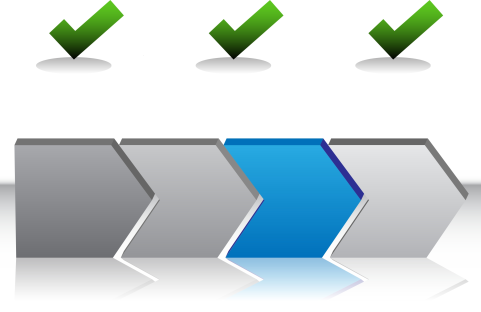 [Speaker Notes: Use this section to provide an overview of the recommendations associated with existing, proposed, or future TTF operations, based upon the information provided in the assessment section of this presentation.  In essence, the information conveyed in this section serves as the basis for making decisions regarding the permitting, restricting, or prohibiting of TTF operations.]
Structure of TTF Operations
48
What does a sound structure of TTF operation(s) provide?
Contributes to the potential of TTF operations having a positive impact on the airport and the community.
Mitigates and/or eliminates any potential negative impacts on the airport and the community related to TTF operations. 
Promotes a level playing field among providers of commercial aeronautical activities (e.g., FBOs and SASOs) on TTF property and on-airport).
Assists with maintaining compliance with the airport sponsor federal and state obligations.
[Speaker Notes: NOTES: Use this section to provide an overview of the benefits associated with providing a sound structure for TTF operations. Expand or add slides – as needed.  Add interesting photos or graphics of the airport or TTF operation to improve/enhance the visual impact of the slides in this section.]
Structure of TTF Operations
49
Recommendations for TTF operation policy:
Application and approval process
Restrictions
Prohibitions
Grounds for denial
[Speaker Notes: NOTES: Use this section to provide an overview of the recommendations associated with a TTF operation policy. Expand or add slides – as needed.  Add interesting photos or graphics of the airport or TTF operation to improve/enhance the visual impact of the slides in this section.]
Structure of TTF Operations
50
Recommendations for setting TTF operations rents and fees :
On-airport land, infrastructure, and improvements
TTF property land, infrastructure, and improvements
TTF activities
TTF access
Recommendations for adjusting TTF operations rents and fees :
On-airport land, infrastructure, and improvements
TTF property land, infrastructure, and improvements
TTF activities
TTF access
[Speaker Notes: NOTES: Use this section to provide an overview of the recommendations associated with setting and adjusting TTF operations rents and fees. Expand or add slides – as needed.  Add interesting photos or graphics of the airport or TTF operation to improve/enhance the visual impact of the slides in this section.]
Structure of TTF Operations
51
Recommendations for type of TTF operations agreement:
Deed restriction
Easement
Lease
License/Permit
Contract
[Speaker Notes: NOTES: Use this section to provide an overview of the recommendations associated with the type of TTF operations agreement. Expand or add slides – as needed.  Add interesting photos or graphics of the airport or TTF operation to improve/enhance the visual impact of the slides in this section.]
Structure of TTF Operations
52
Recommendations for terms and conditions of TTF operations agreement:
Term of agreement
Permitted, restricted, and prohibited TTF access and activities
TTF rents and fees
Infrastructure and improvements
Maintenance and repair
TTF entity obligations
Airport sponsor obligations
Transfer, sublease, assignment
Insurance
Default and termination
[Speaker Notes: NOTES: Use this section to provide an overview of the recommendations associated with the terms and conditions of the TTF operation agreement. Expand or add slides – as needed.  Add interesting photos or graphics of the airport or TTF operation to improve/enhance the visual impact of the slides in this section.]
Management of TTF Operations
53
Recommendations for management of TTF operations:
Airport sponsor regulatory measures
Ordinances
Zoning codes
Building codes
Planning documents
Airport strategic plan
Airport master plan/layout plan
Management and compliance documents
Minimum standards
Rules and regulations
Development standards
Other documents
[Speaker Notes: NOTES: Use this section to provide an overview of the recommendations associated with the management of the TTF operations. Expand or add slides – as needed.  Add interesting photos or graphics of the airport or TTF operation to improve/enhance the visual impact of the slides in this section.]
Management of TTF Operations
54
Recommendations (continued) for management of TTF operations:
Airport operations
TTF access
Safety and security
Maintenance
Incursions
Education
Enforcement
[Speaker Notes: NOTES: Use this section to provide an overview of the recommendations associated with the management of the TTF operations. Expand or add slides – as needed.  Add interesting photos or graphics of the airport or TTF operation to improve/enhance the visual impact of the slides in this section.]
Approval to Move Forward?
55
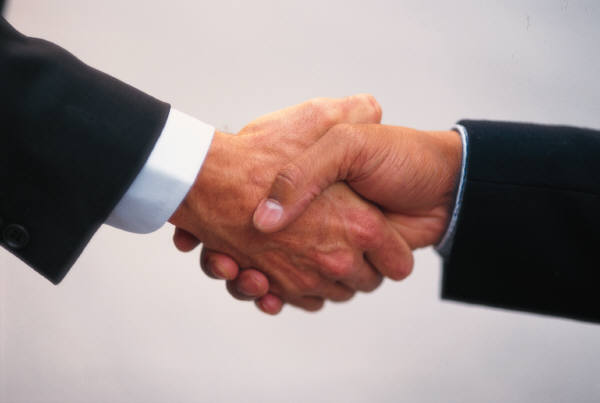 [Speaker Notes: At this point, the approval of policymakers to permit, restrict, or prohibit TTF operations needs to be obtained.  This is one of the most important steps in the process.]